Asking and answering questions: what you’re like at the moment and in general
Repaso (revision)SER & ESTAR [revisited]SSCs [ge], [gi], [j] [revisited]
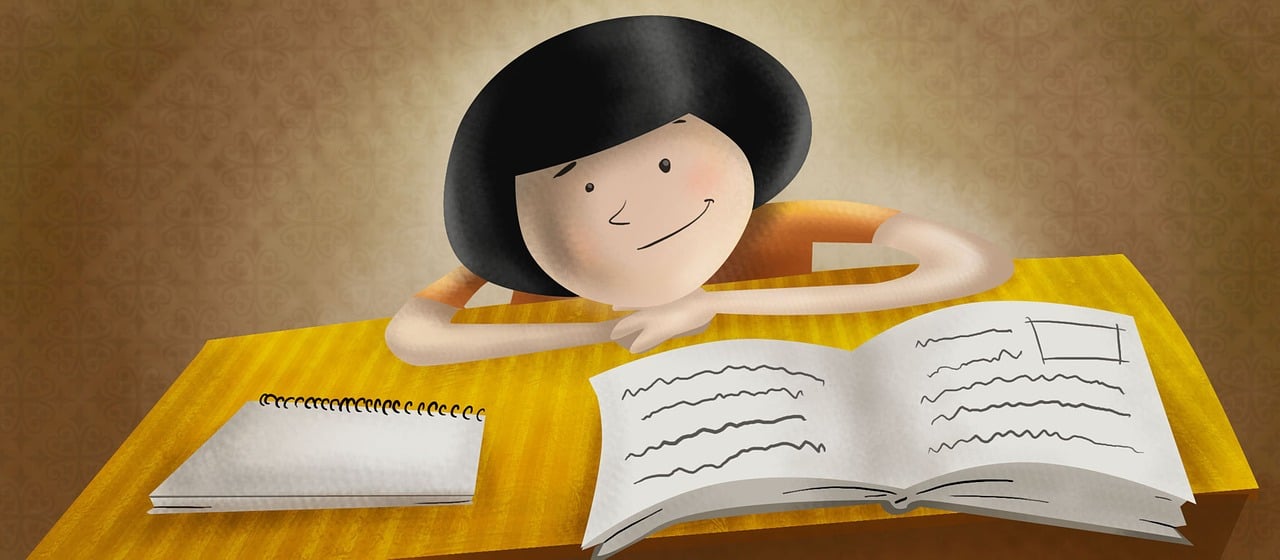 Y7 SpanishTerm 2.1 - Week 5 - Lesson 37Amanda Izquierdo / Nick Avery / Rachel HawkesArtwork: Mark DaviesDate updated: 16.01.24
[Speaker Notes: All pictures selected are available under a Creative Commons license, no attribution required.

Note: all words (new and revisited) in this week of the SOW appear on all three GCSE wordlists, with the following exception:
i) AQA and Edexcel lists do not have feo.Learning outcomes (lesson 1):
Consolidation of the following features:
SER – 1st and 2nd person singular (soy, eres)
ESTAR – 1st and 2nd persons singular (estoy, estás)
Gender agreement on adjectives
Consolidation of SSCs [ge], [gi] & [j]

Note: a little space is left in lesson 1 to allow time for instructions regarding next week’s (7.2.1.6) assessments and/or to do peer revision, as appropriate.
Word frequency (1 is the most frequent word in Spanish): 
2.1.2 (revisit) tenemos [tener-19]; tienen [19]; perro [888]; abuelo [4796]; abuela [717]; trabajo²; [152]  primo [1451]; prima [3051]; bastante [308]; hermoso [980]; activo [1278]; fuerte [435]
1.2.4 (revisit) son [ser-7]; pequeño [202]; bueno [98]; malo [368]; famoso [997]; bonito [891]; feo [2373]; rico¹ [398]; caro [2179]; barato [2164]; antiguo [446] ¿cómo es? [cómo-151] 

Source: Davies, M. & Davies, K. (2018). A frequency dictionary of Spanish: Core vocabulary for learners (2nd ed.). Routledge: London

The frequency rankings for words that occur in this PowerPoint which have been previously introduced in NCELP resources are given in the NCELP SOW and in the resources that first introduced and formally re-visited those words. 
For any other words that occur incidentally in this PowerPoint, frequency rankings will be provided in the notes field wherever possible.]
j
ge
gi
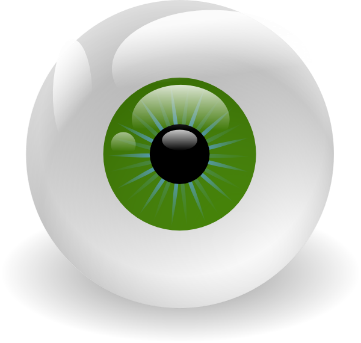 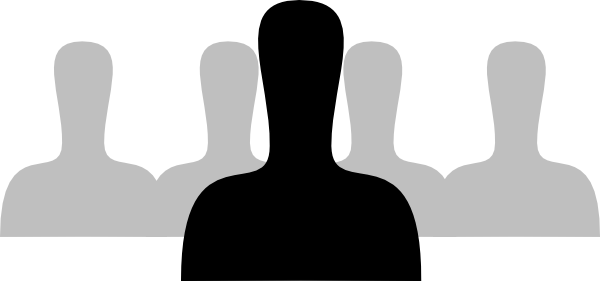 imaginar
ojo
gente
[Speaker Notes: Timing: 1 minute

Aim: for students to revisit the individual SSC [j], [ge] and [gi] with their source words.

Procedure:
1. Recap and elicit the pronunciation of the individual SSC [j]’ and then the source word again (with gesture, if using). 
2. Repeat with [ge] and [gi].]
Fonética
escuchar / escribir
Escucha y escribe la palabra. ¿Es [ge], [gi] o [j]? Luego, escribe la frase en inglés.
The woman is far from the people.
La ______ está _____ de la ______.
gente
lejos
mujer
1
The boy is short.
El chico es _____ .
bajo
2
The drawing is very original.
3
Es un ______ muy _______ .
original
dibujo
4
(The) work in pairs is better.
El _______ en _______ es ______.
mejor
parejas
trabajo
¿Puedes _________ un _______ ____?
rojo
imaginar
pájaro
5
Can you imagine a red bird?
argentino
6
El chico __________ está en el _______.
colegio
The Argentinian boy is in the school.
[Speaker Notes: Timing: 9 minutes

Aim: for students to consolidate their spelling of words that begin with soft ‘g’ and ‘j’. 

Procedure:
1. Teachers play the audio once by clicking the number button and students write the missing words.
2. Teachers show the answers by clicking for each sentence, one by one.
3. Teachers play the audio again each time so students can listen and read at the same time.

Transcript:
La mujer está lejos de la gente.
El chico es bajo.
Es un dibujo muy orginal.
El trabajo en parejas es mejor.
¿Puedes imaginar un pájaro rojo?
El chico argentino está en el colegio.

Notes:
As these sound the same, the activity tests individual word knowledge, rather than SSC knowledge. Audio is provided to reinforce the sound of the SSC, rather than to give a cue for correct spelling.]
Vocabulario
escuchar
inglés
español
expensive
caro
1
cheap
barato
2
active
activo
3
pequeño
small
4
strong
5
fuerte
good
bueno
6
bad
malo
7
famous
famoso
8
beautiful
bonito
9
ugly
feo
10
[Speaker Notes: Timing: 8 minutes
Aim: Vocabulary exercise to revisit previously taught adjectives in the oral and written modalities. In later activities, students will be using these words in production.

Procedure:1. Teachers click the number button to hear the word in Spanish.2. Students should write down the word in Spanish and then the meaning in English.3. Teachers click to check answers for each question.
Transcript:1. caro
2. barato
3. activo
4. pequeño
5. fuerte
6. bueno
7. malo
8. famoso
9. bonito
10. feo]
SER and ESTAR
gramática
In Spanish, there are two ways to say ‘I am’: ________ and _______
soy
estoy
estoy
Use ‘______’ for temporary state/mood.
With ‘estar’, English often uses a verb with –ing: e.g. ‘I’m feeling nervous’.
Use ‘______’ for permanent traits.
soy
I am active (trait).
Soy activo/a.
Estoy nervioso/a.
I am nervous (state).
[Speaker Notes: Timing: 1 minute

Aim: This revision slide can be used for interactive elicitation of the previously taught verbs ‘estoy’ and ‘soy’ and their respective functions before the subsequent activity.

Procedure:
Teachers click to show the sentence and ask students what the two ways of saying ‘I am’ are. Answers are then shown by clicking.
Definitions of why ‘estoy’ and ‘soy’ are used, again with the answers blanked out to elicit answers from students.
Teachers click again to show examples and then a call out bubble for explaining how ‘estar’ could be translated in English.]
Hoy, Daniel está en clase. Lucía también.
leer
Lee la frase. ¿Es ‘hoy’ [temporary state] o ‘en general’ [trait]?
¿Y quién habla?
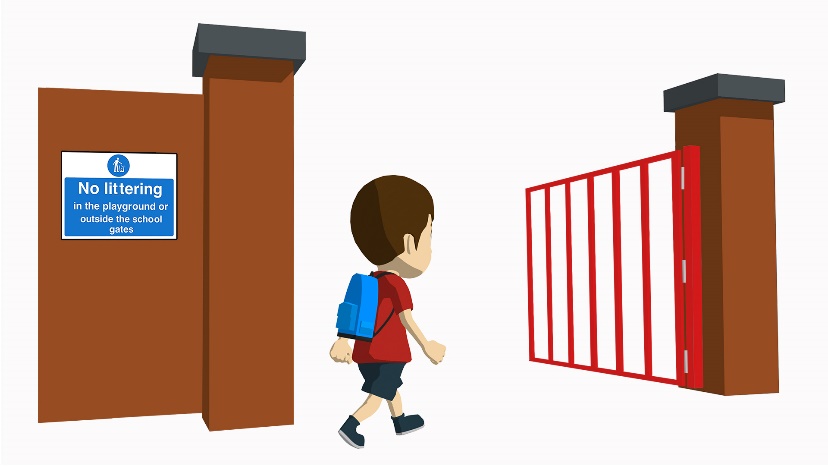 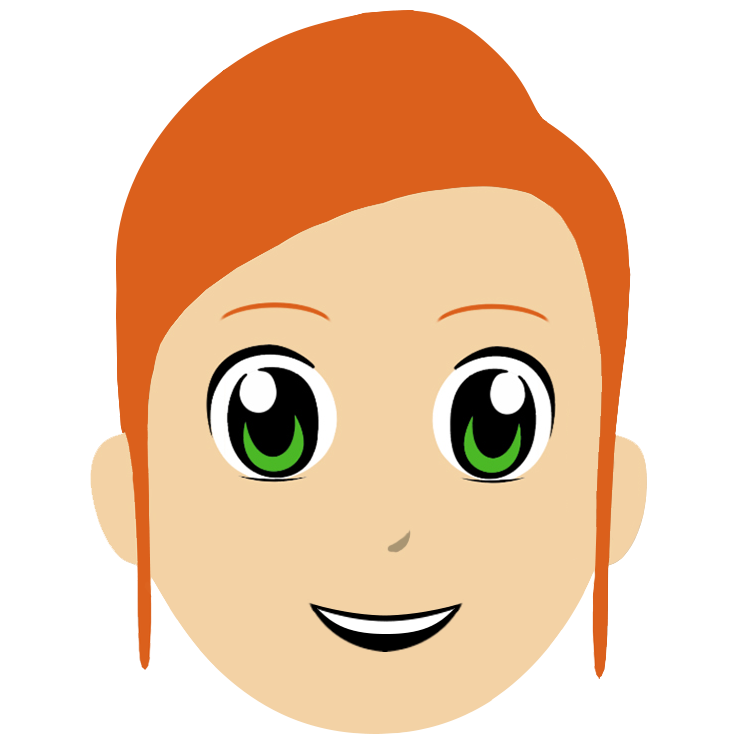 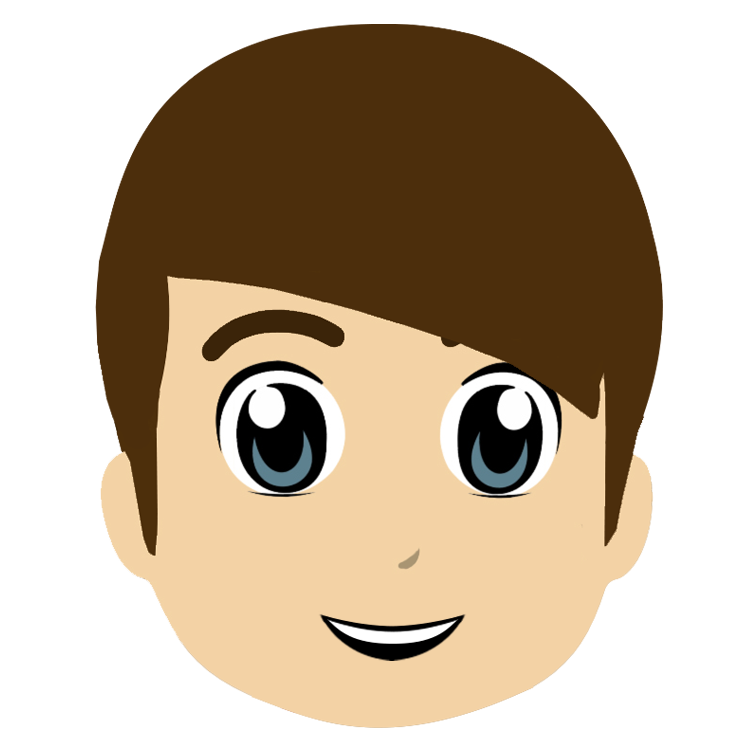 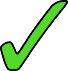 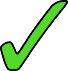 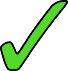 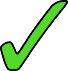 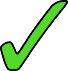 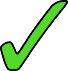 [Speaker Notes: Timing: 5 minutes

Aim: to practise differentiating between ‘estoy’ for temporary state and ‘soy’ for trait. Adjective agreement is also practised here

Procedure:
Students read the sentences and decide if the speaker refers to ’hoy’ (today) or ‘en general’ (in general). 
The teacher then clicks to go through these answers.
Students then fill out the ‘Daniel, Lucia, or either’ column answers by looking at the ending of the adjective? Teacher clicks to go through the answers. 
The students should then write the sentence in English, and then the answers are checked.]
gramática
SER and ESTAR
In Spanish, there are two ways to say ‘you are’: ________ and _______
eres
estás
Use ‘______’ for temporary state/mood.
estás
Use ‘______’ for permanent traits.
eres
¿Cómo se dice en inglés?
Eres famoso/a.
You are famous (trait).
¿Cómo estás?
How are you?
¿Cómo eres?
What are you like?
Estás serio/a.
You are looking serious (state).
[Speaker Notes: Timing: 2 minutes

Aim: to revise the target grammar forms ‘estás’ and ‘eres’ and their respective functions before the subsequent activity. 

Procedure:
The procedure here is the same as the ‘soy/estoy’ slide. Teachers click to show the first sentence with the answers missing to enable students to be asked to recall the words. These are then shown by clicking.
The explanations of when ‘estás’ and ‘eres’ are used are then shown with the answers missing, which are then shown by clicking after students have answered.
Teachers then click to show example sentences, and then a callout button asking what ‘¿cómo estás? and ¿cómo eres?’ mean, followed by their translations.]
Some new students in class are introducing themselves.
escuchar
escuchar
Escuchas unas respuestas. ¿Cuál es la pregunta?
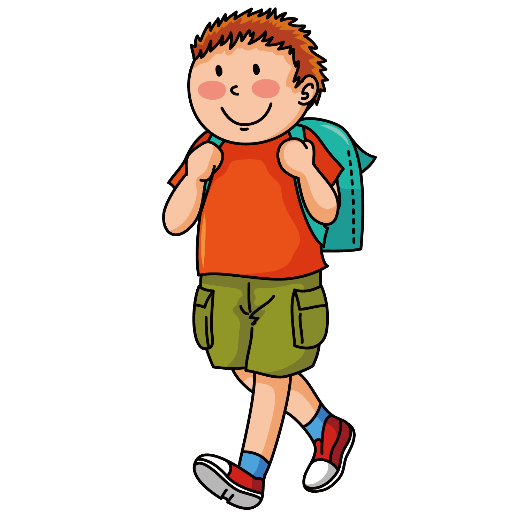 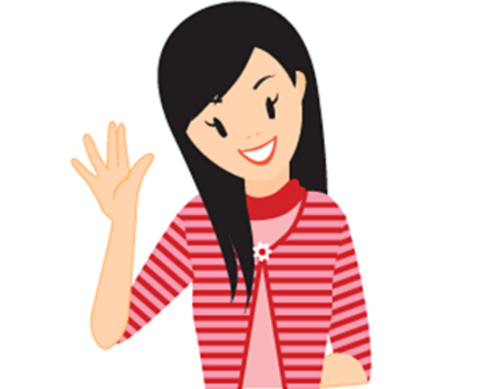 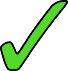 1
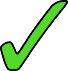 2
3
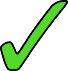 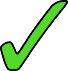 4
5
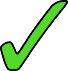 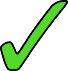 6
[Speaker Notes: Timing: 6 minutes

Aim: to practise distinguishing between the meanings of ‘estoy ‘ and ‘soy’ and to further consolidate knowledge of adjectival agreement.

Procedure:
Students copy out the grid and will listen to these responses and tick if the person speaking is referring to ‘today’ or ‘in general’. Teachers click the number button to play the recording.
Students listen again and decide if it’s a boy or a girl speaking. It could also be either. They will need to pay attention to the ending of the adjective.
Lastly, students write the original question for each answer. Was the question ‘¿Cómo eres?’ o ‘¿Cómo estás?’?
Teachers click to go through each individual answer for each question.

Transcript:
Estoy nervioso.
Soy simpática.
Estoy raro.
Soy bueno.
Soy interesante.
Estoy seria.]
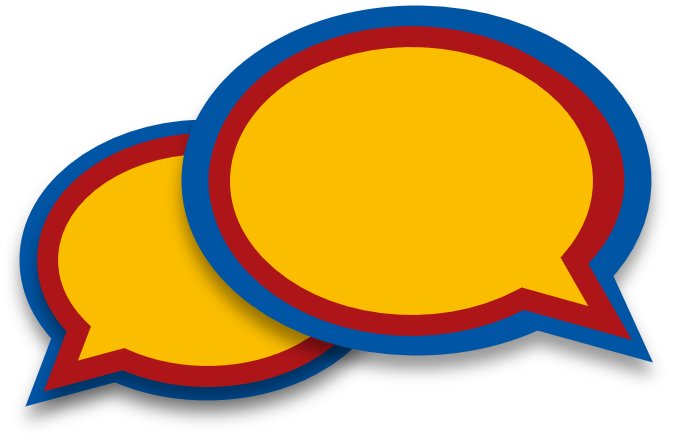 En clase
hablar
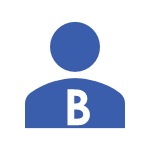 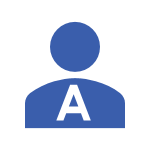 today
today
in general
today
in general
in general
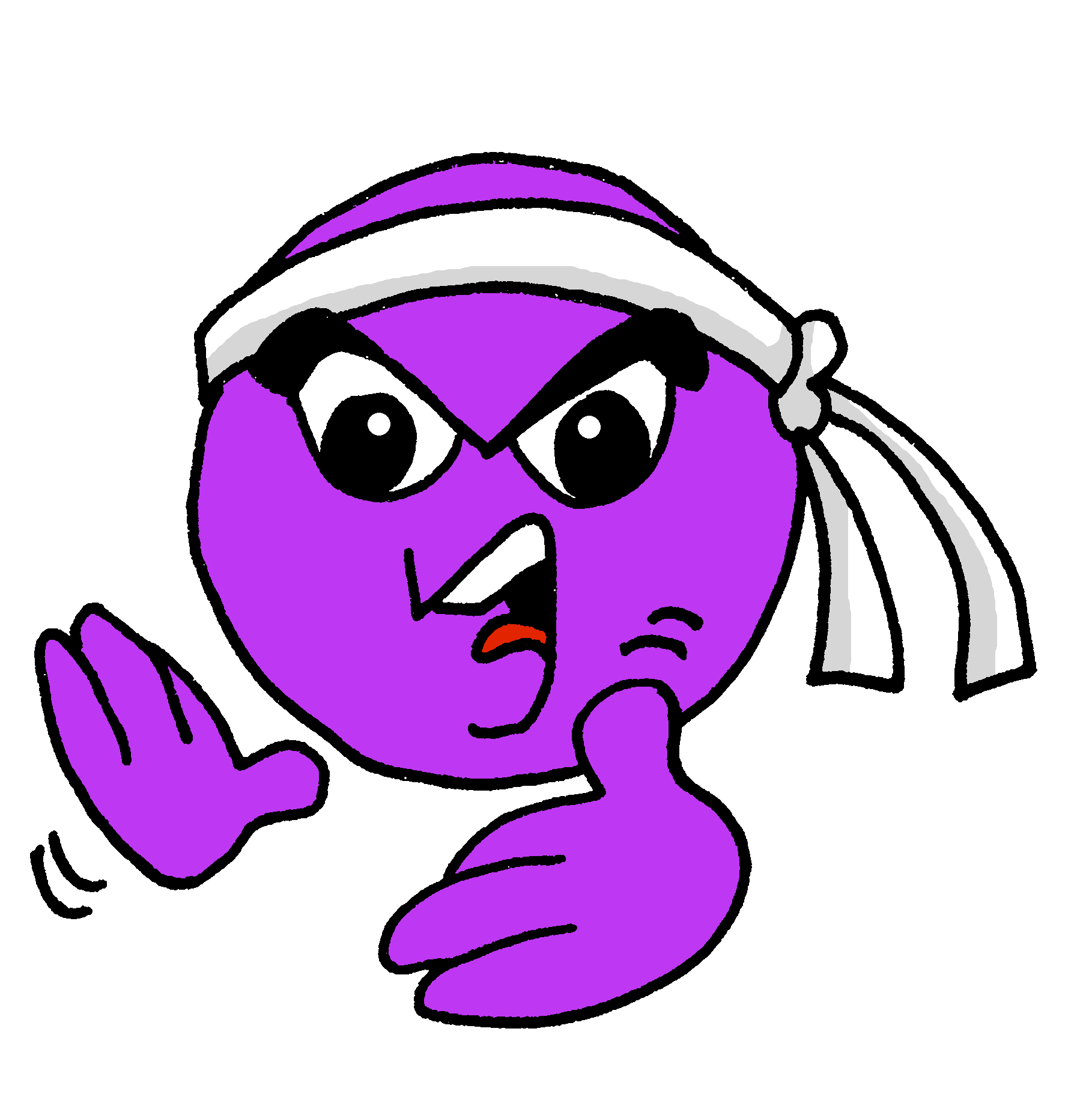 3
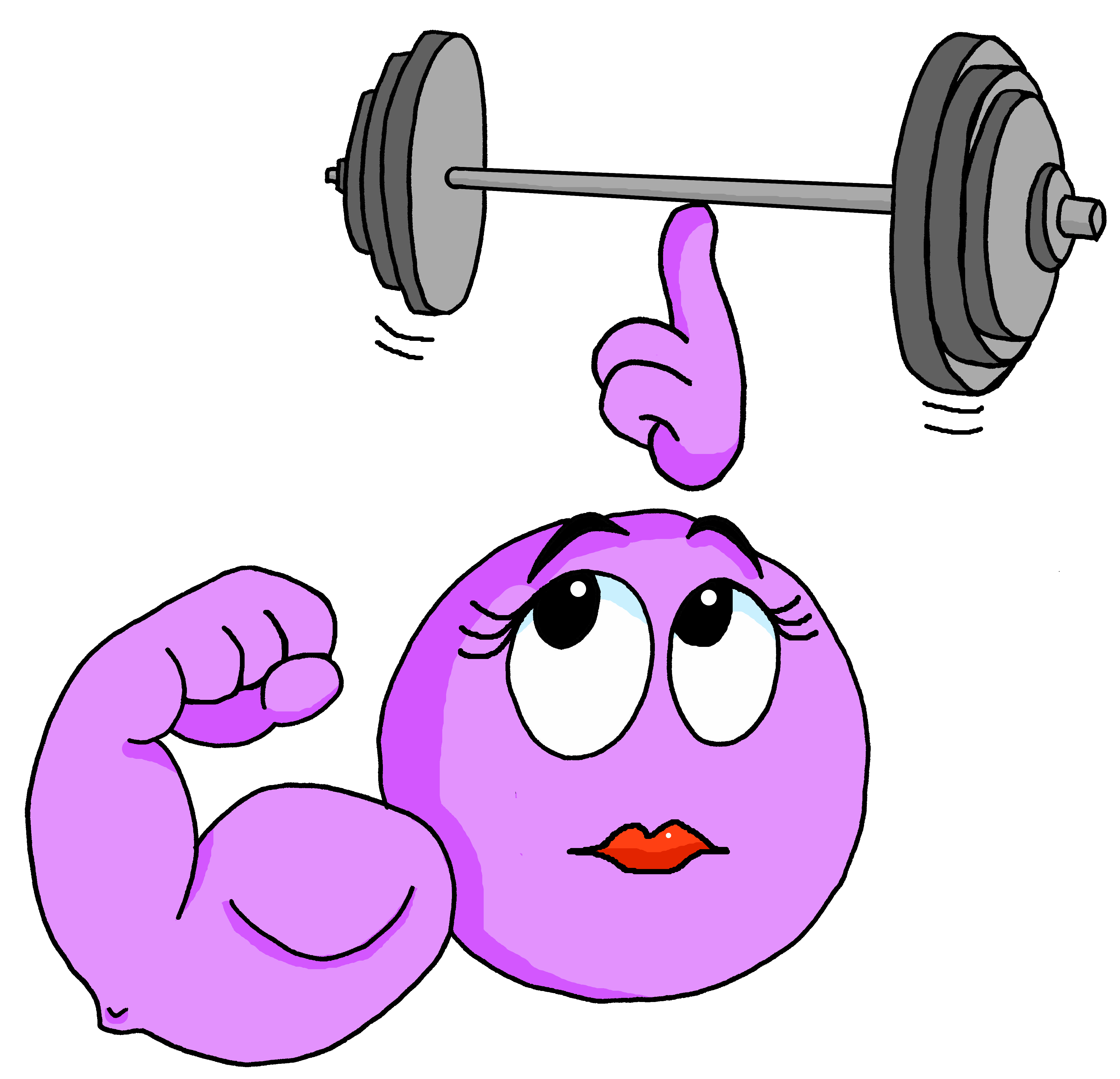 1
2
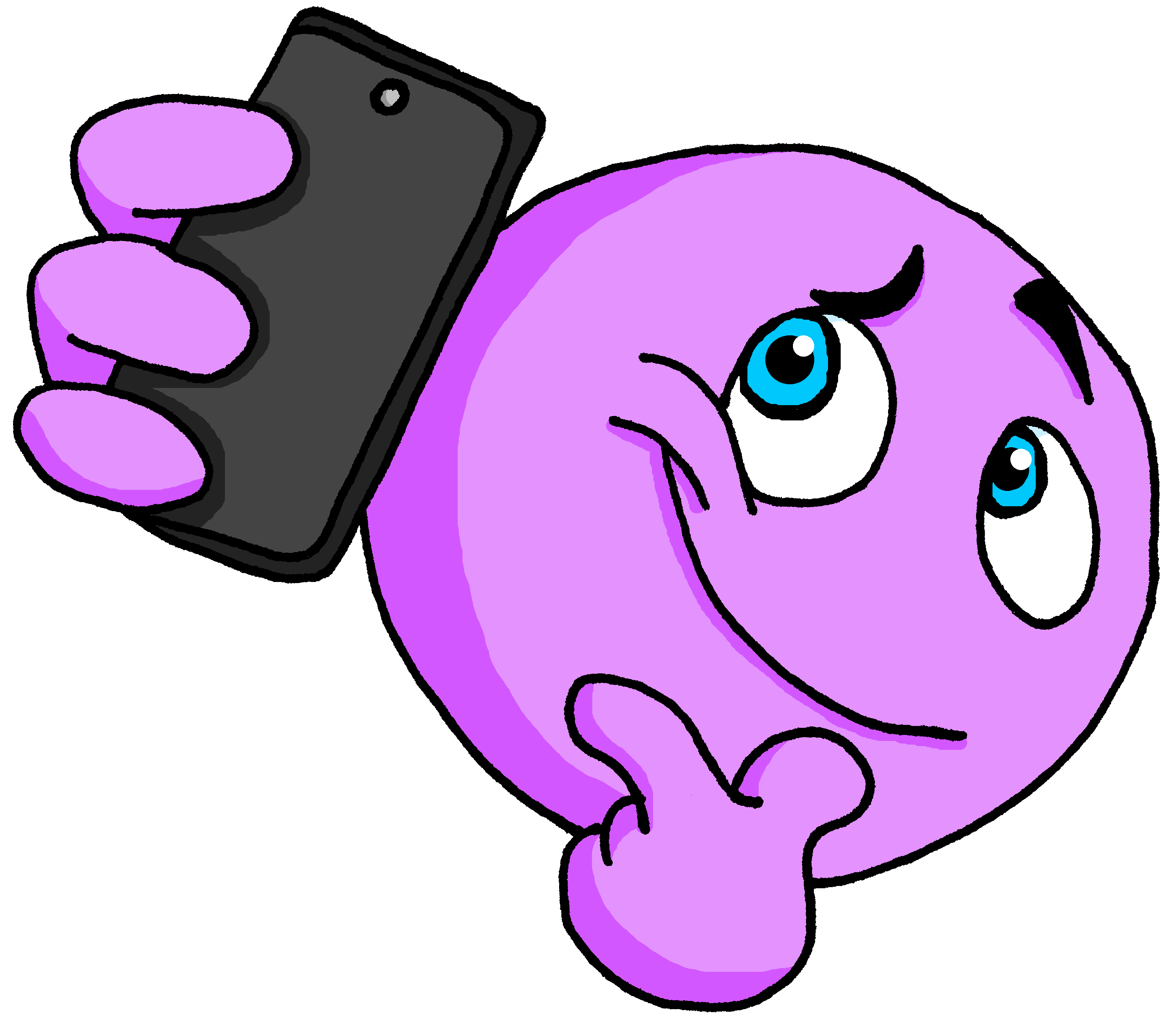 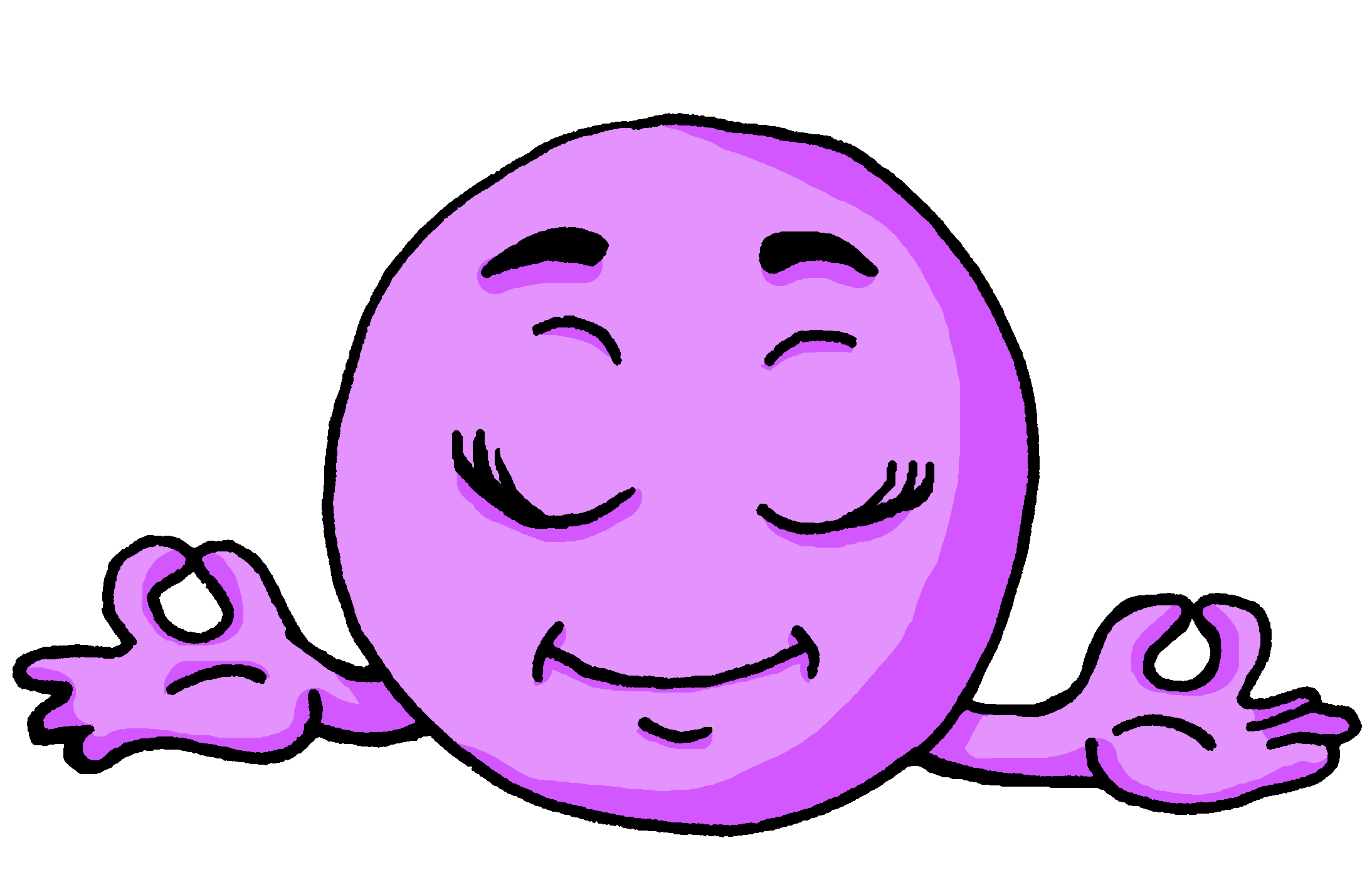 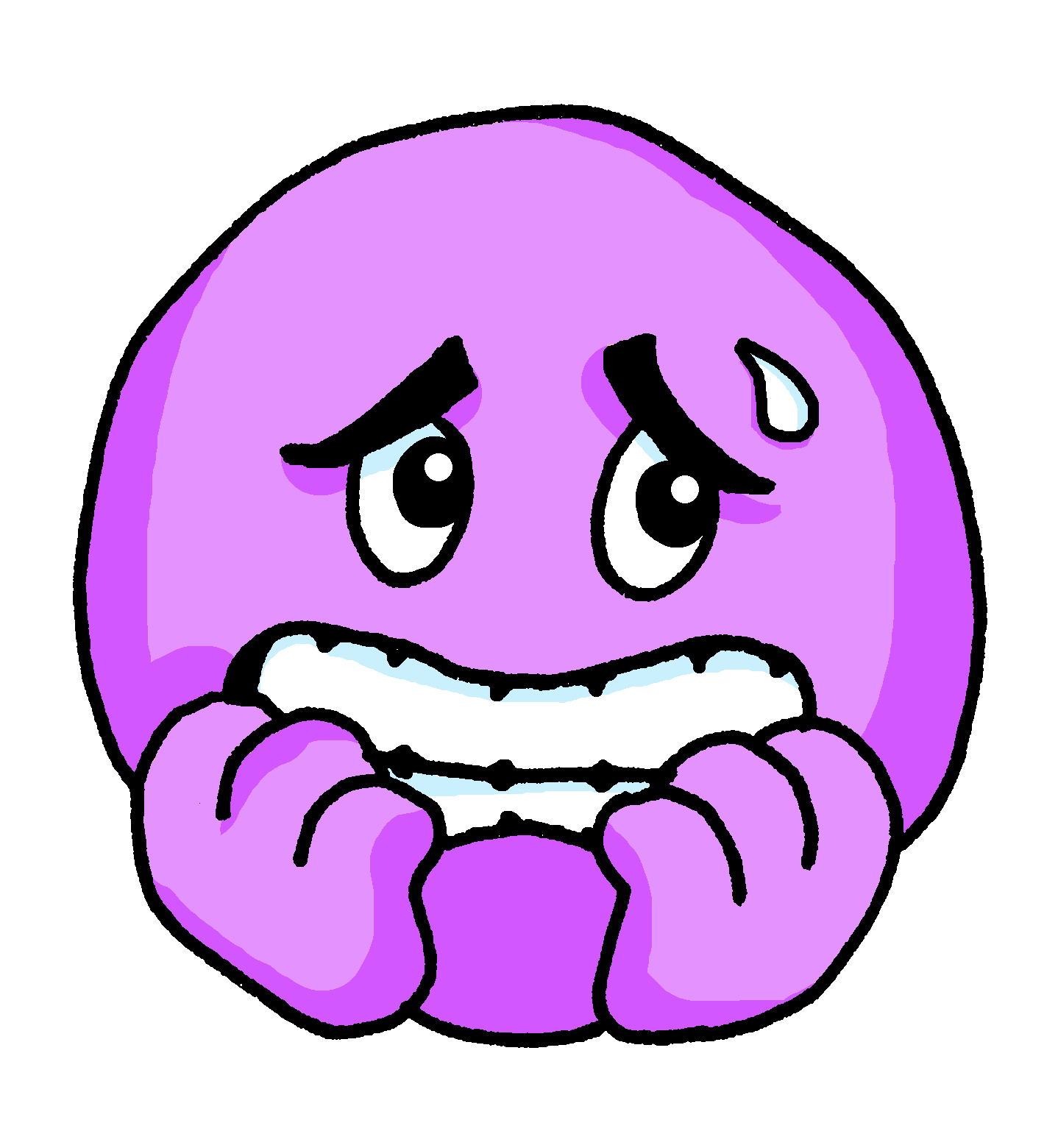 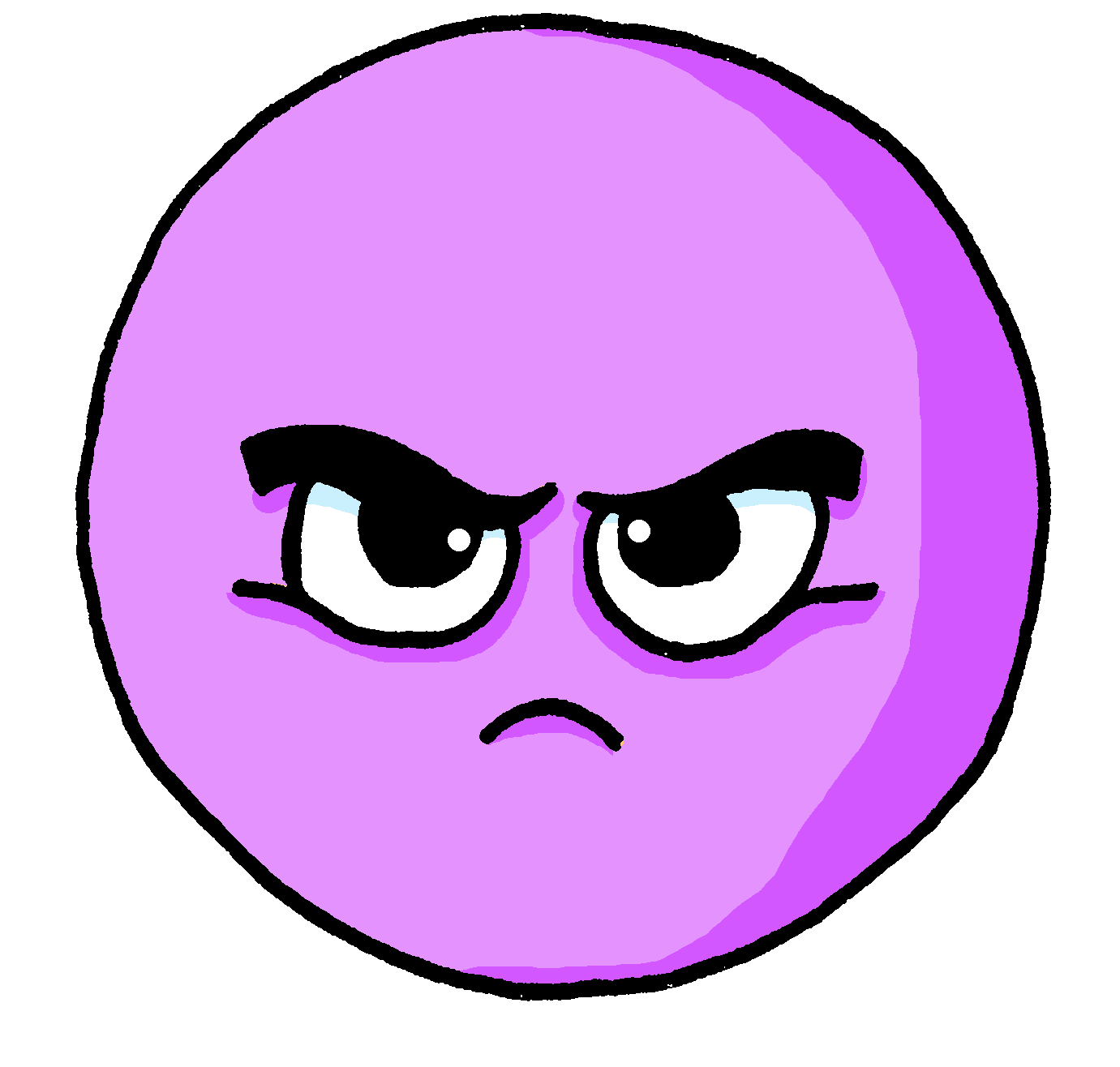 looking good
serious
nervous
calm
active
strong
6
4
5
today
today
in general
in general
today
in general
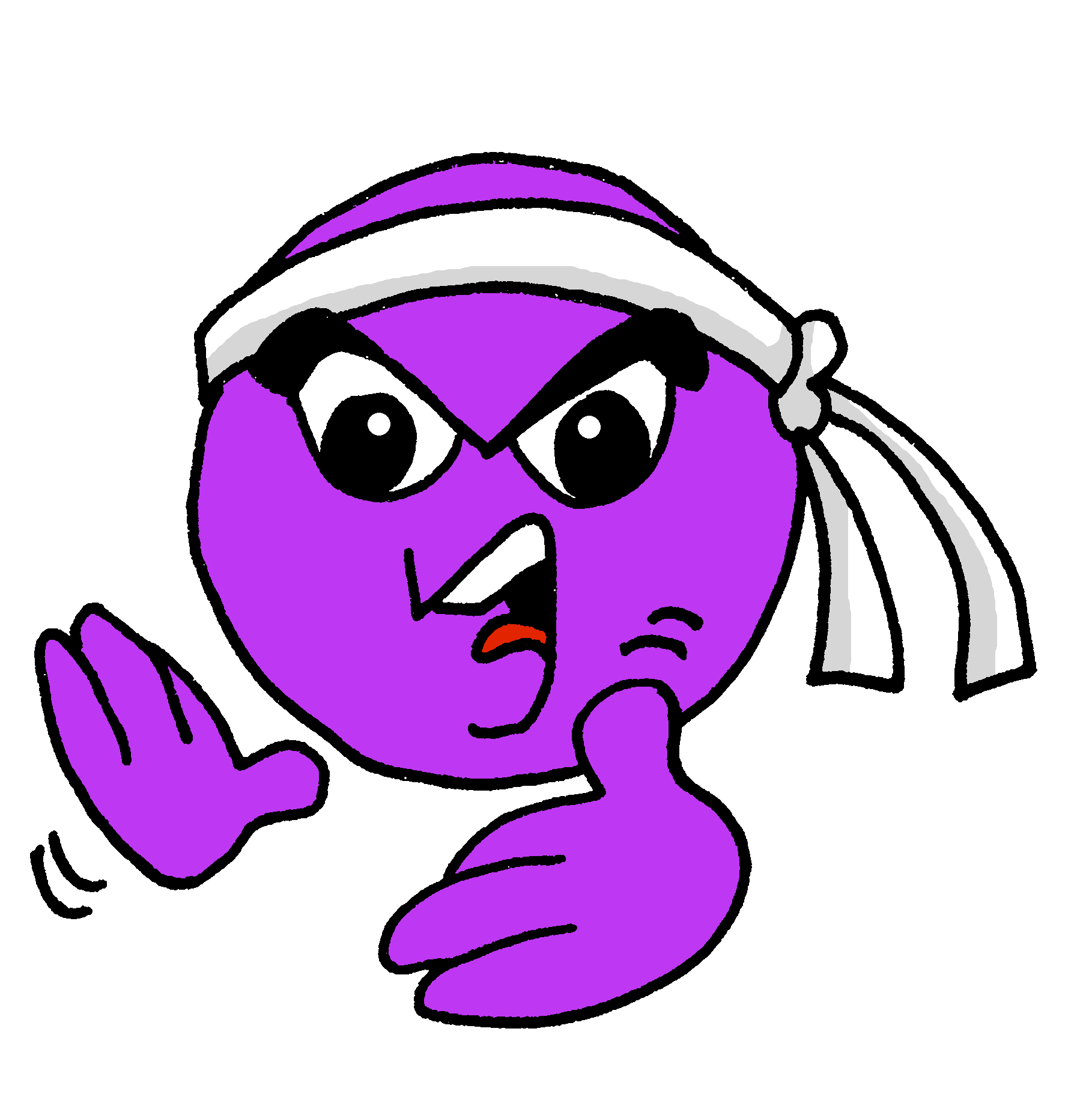 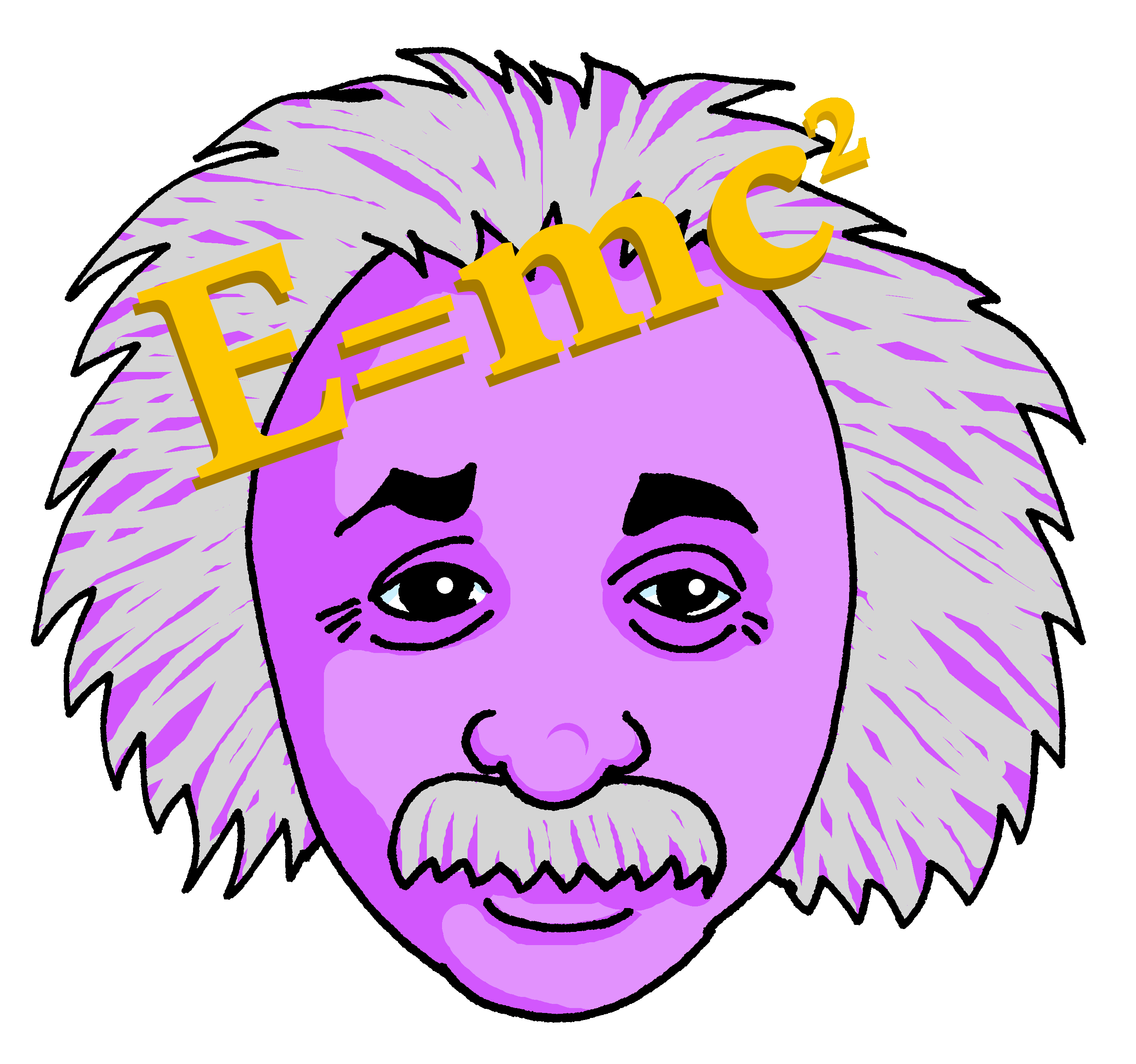 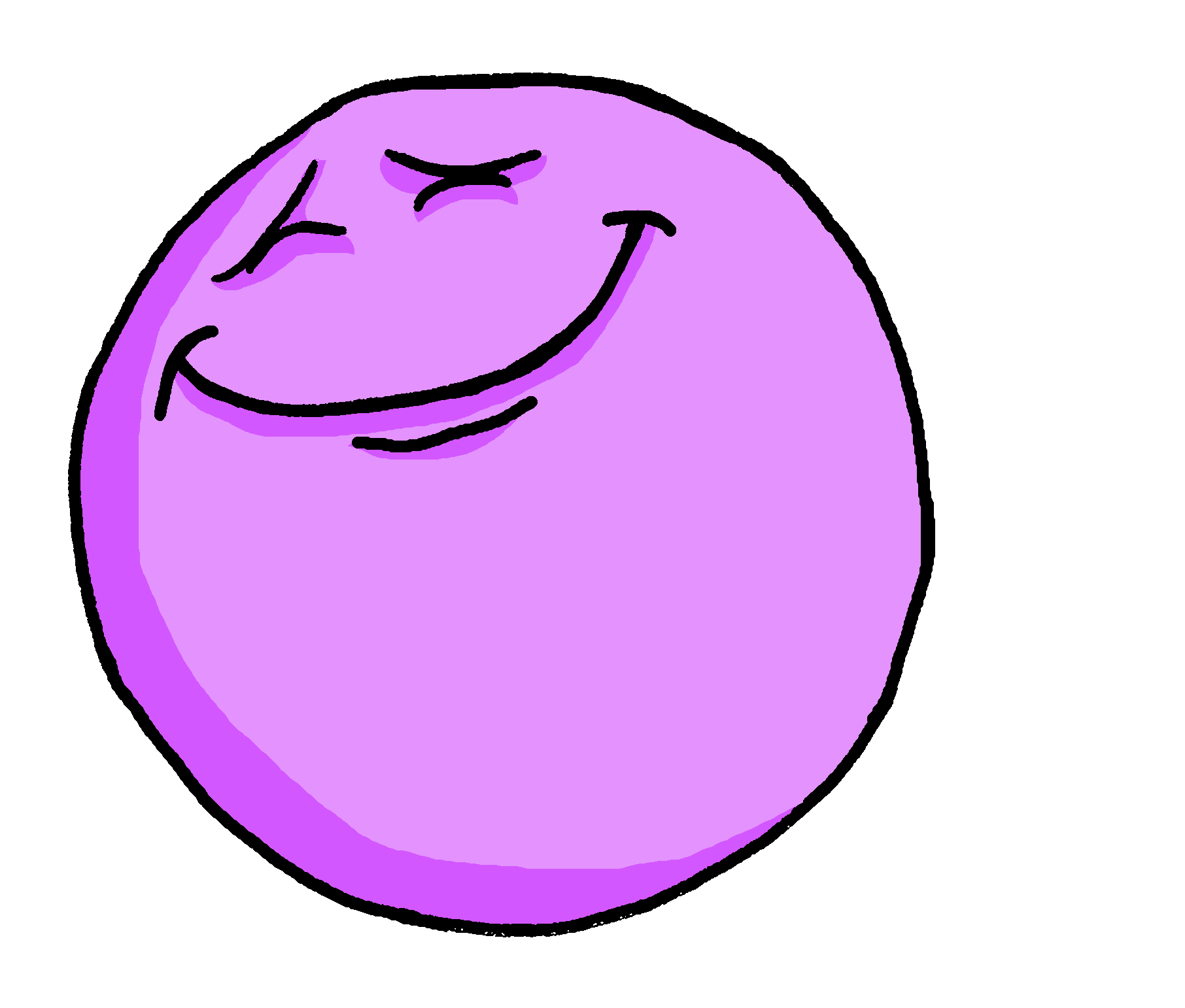 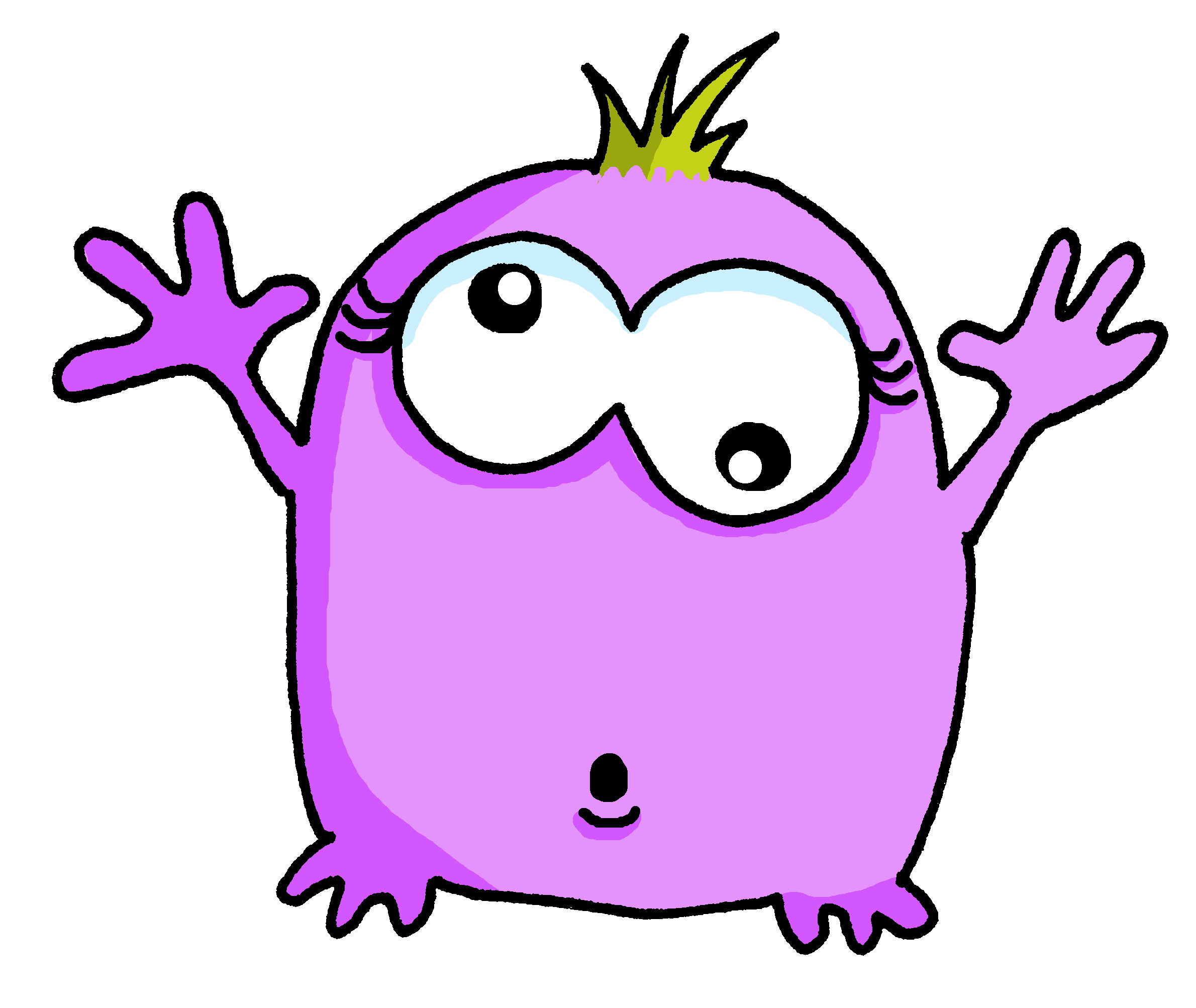 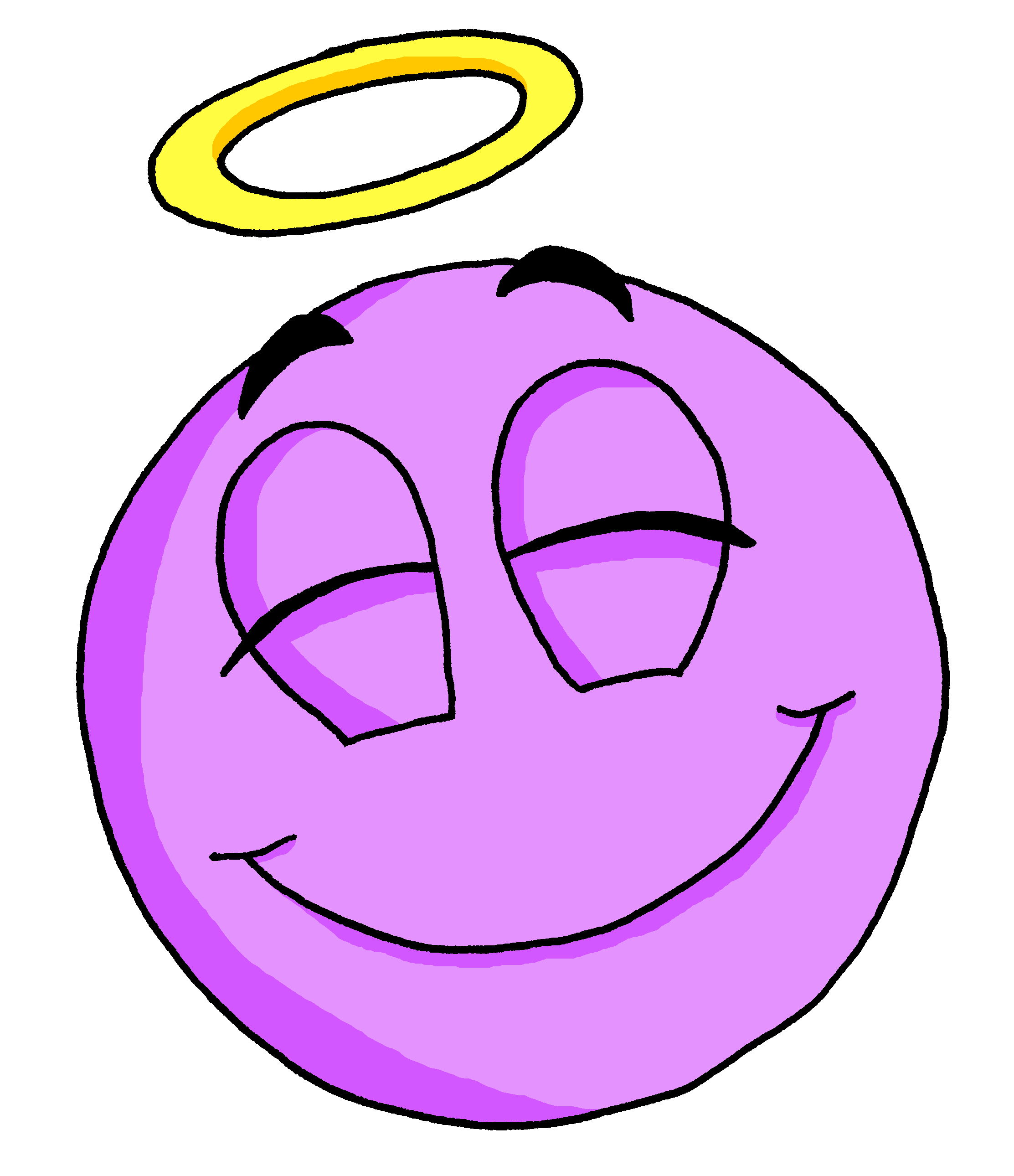 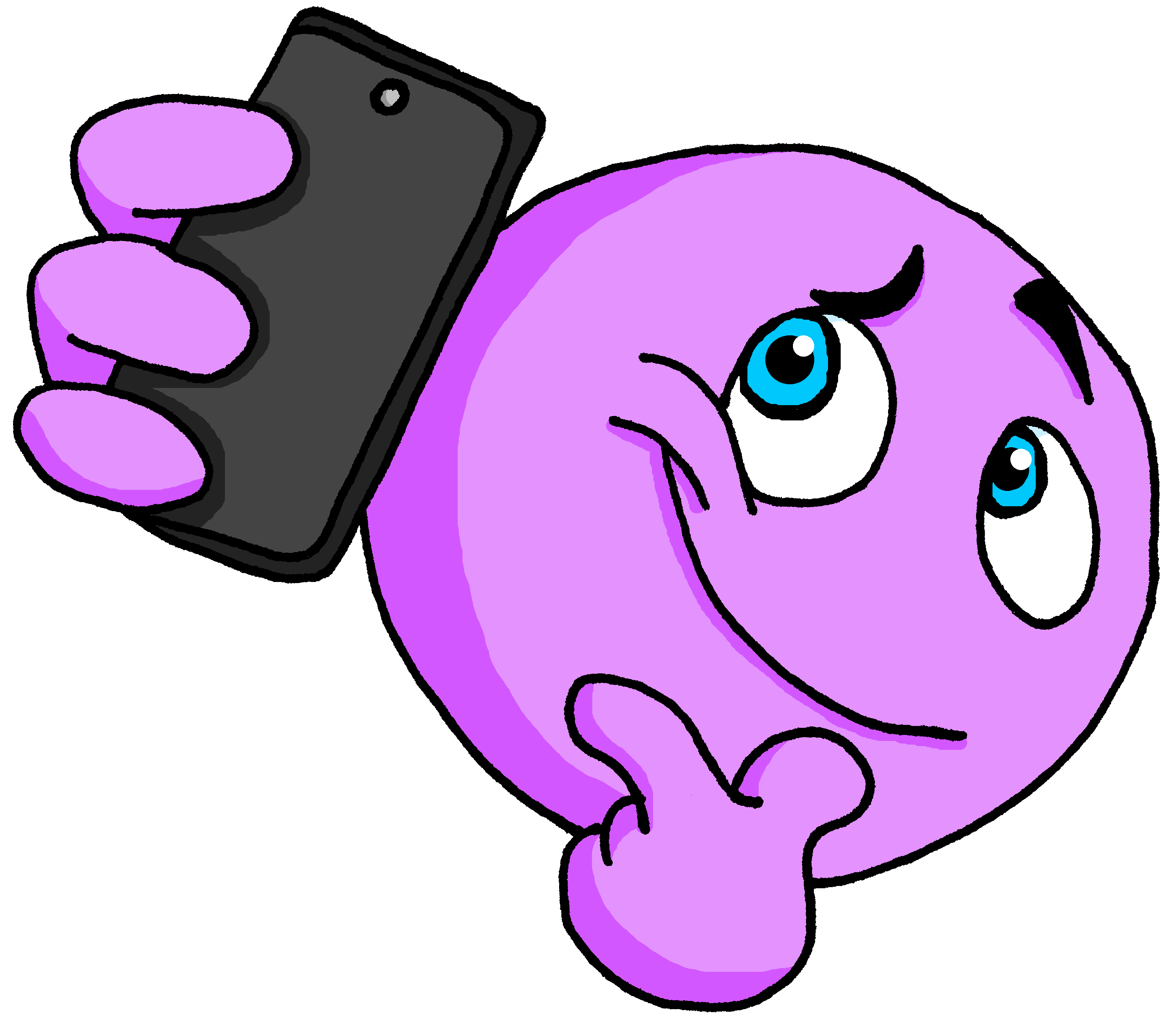 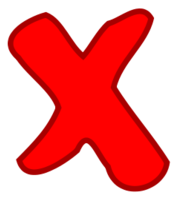 active
famous
strange
not looking good
cheerful
good
[Speaker Notes: Timing: 8 minutesAim: to practise spoken production and comprehension of questions with ser/estar in 2nd person singular and their replies.

Procedure:
Student As and Bs decide (in secret) which answers they want their partner to give, and therefore which question they will ask: ¿Cómo estás? for the ‘today’ answers and ¿Cómo eres? for the ‘in general’ answers.
Bs face the board.  As ask either ¿Cómo estás? or ¿Cómo eres? 
Bs respond in Spanish, giving the adjective (in the correctly gendered form for them).
As check that Bs have answered correctly (and correct their partner, if not).
Interactions continue until all 6 questions have been asked and answered.
Students swap roles and repeat the task.]
Escribe en español
escribir
Écris en français !
She is small and beautiful.
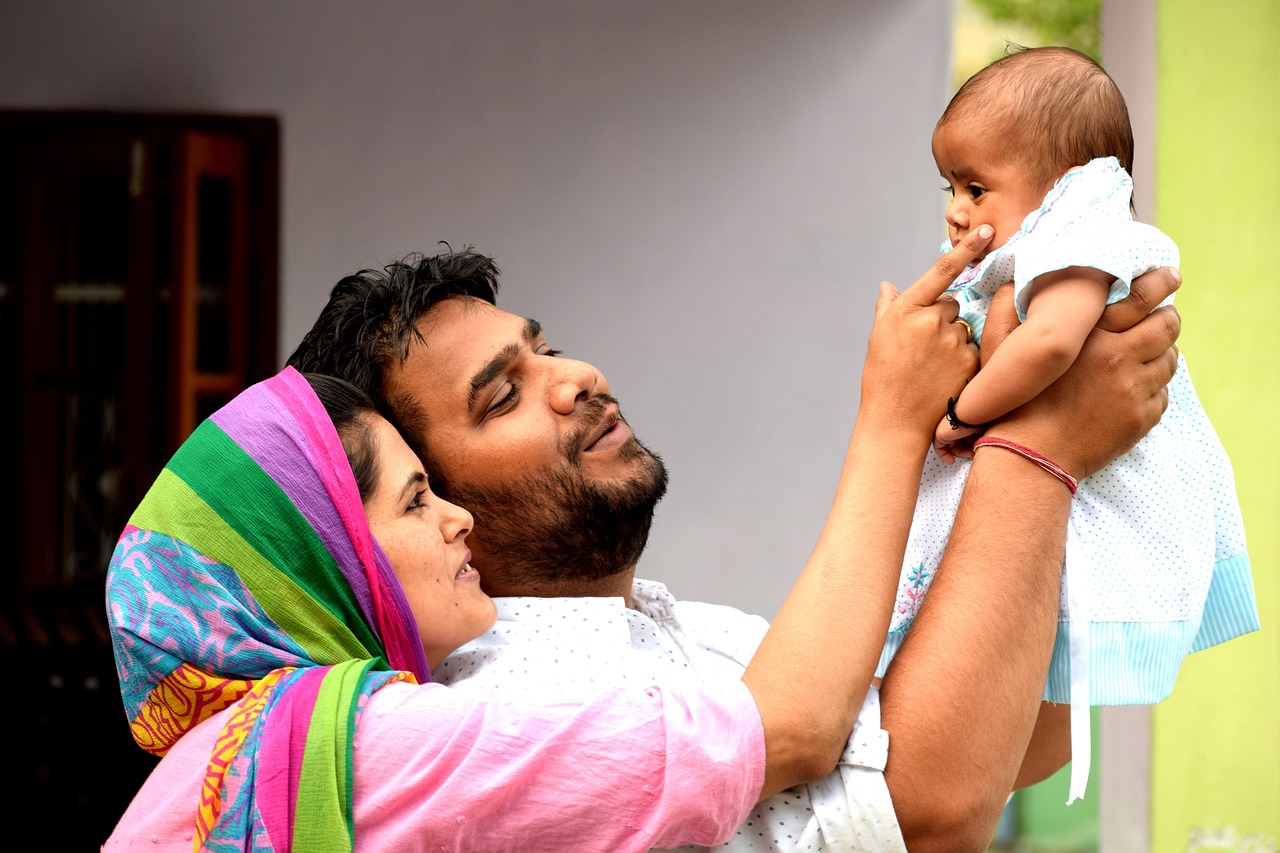 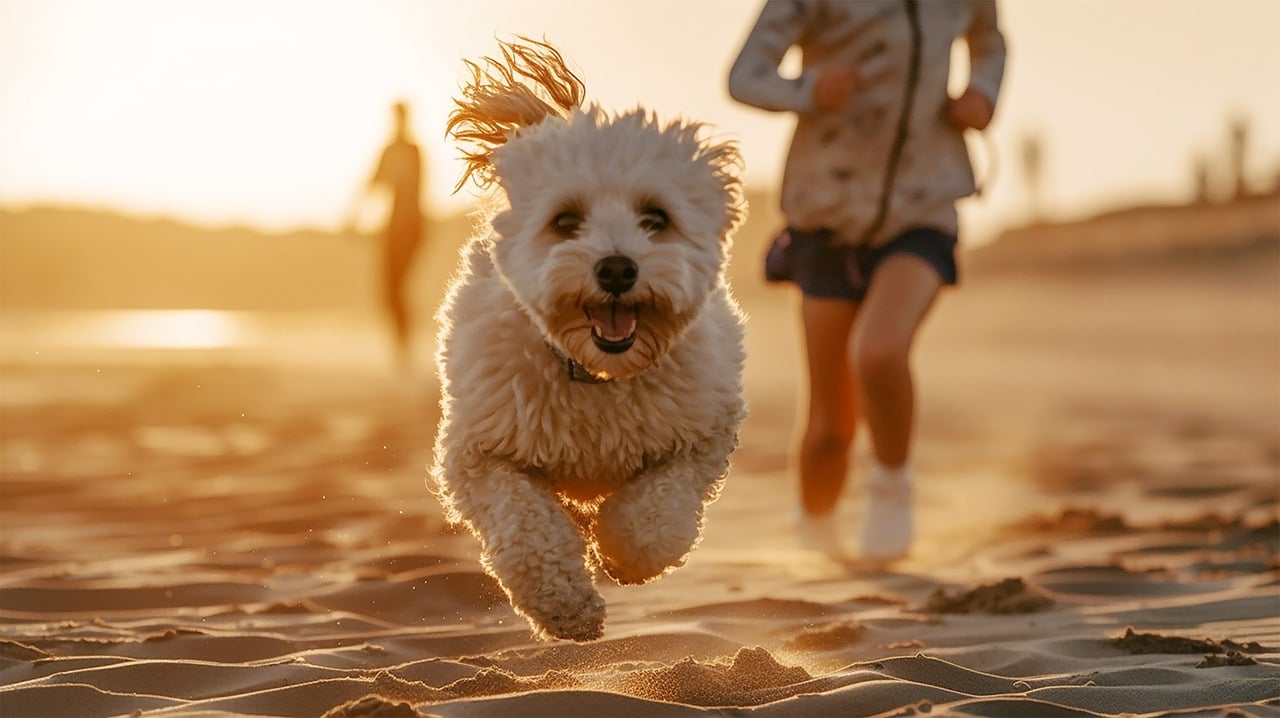 You are strong and active today.
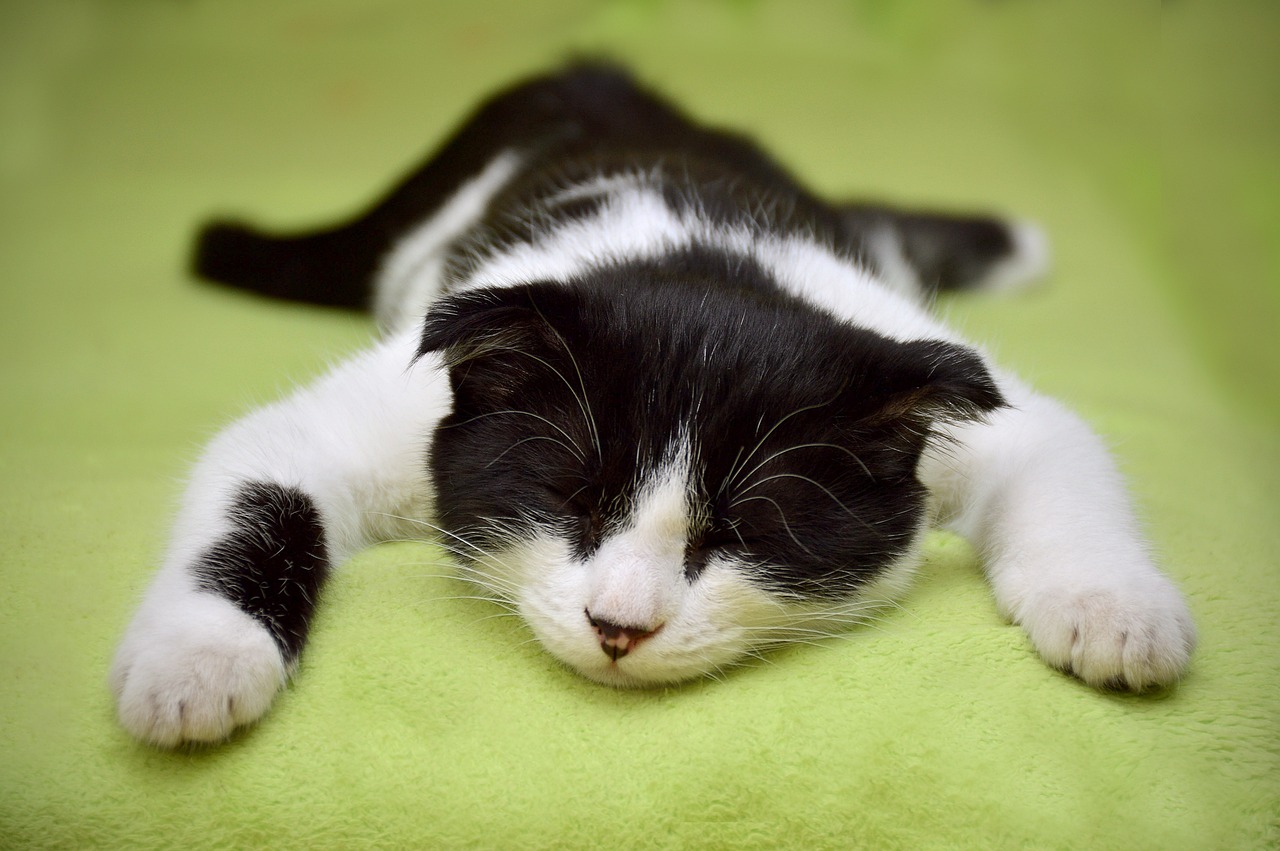 I am feeling quite calm.
Es pequeña y hermosa.
Estás fuerte y activo hoy.
Estoy bastante tranquilo.
You are sad today.
They are not dogs but they are cousins.
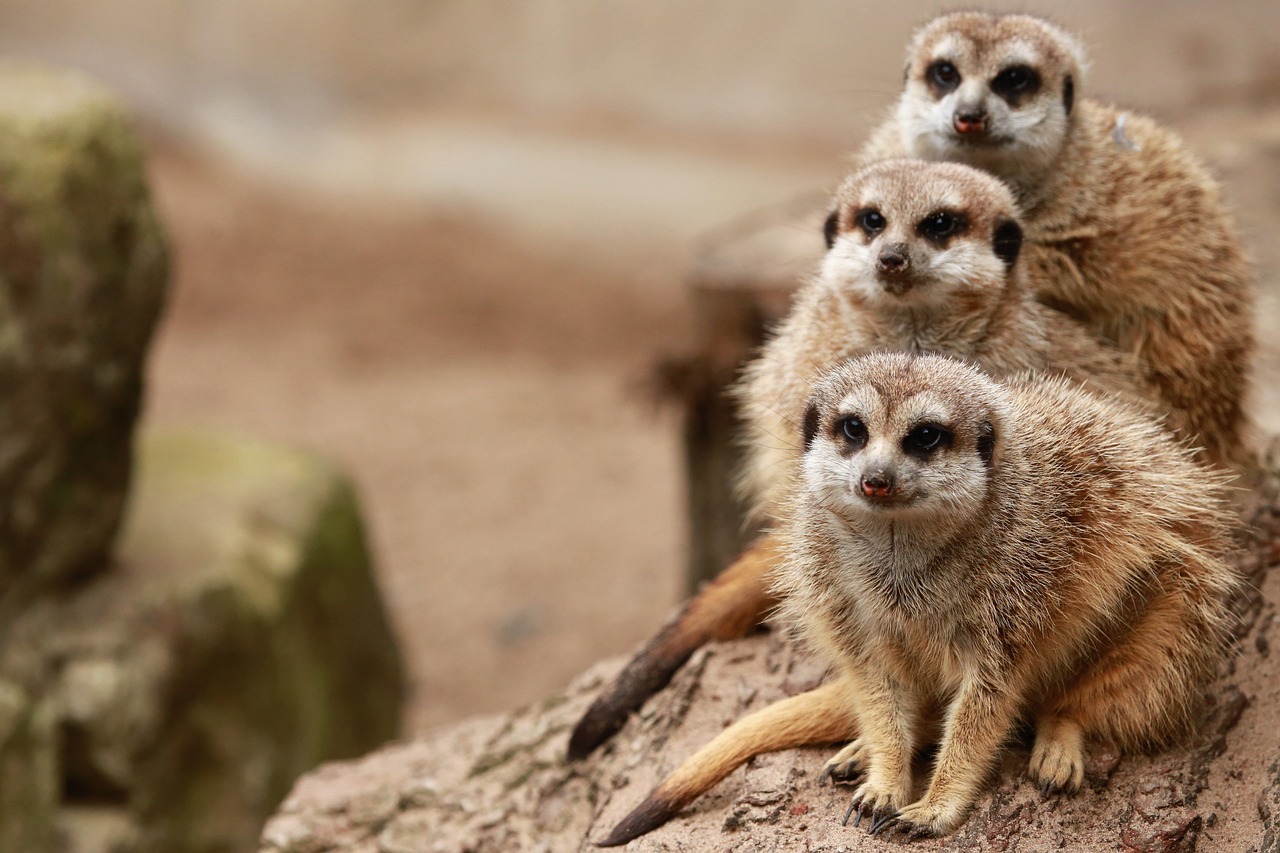 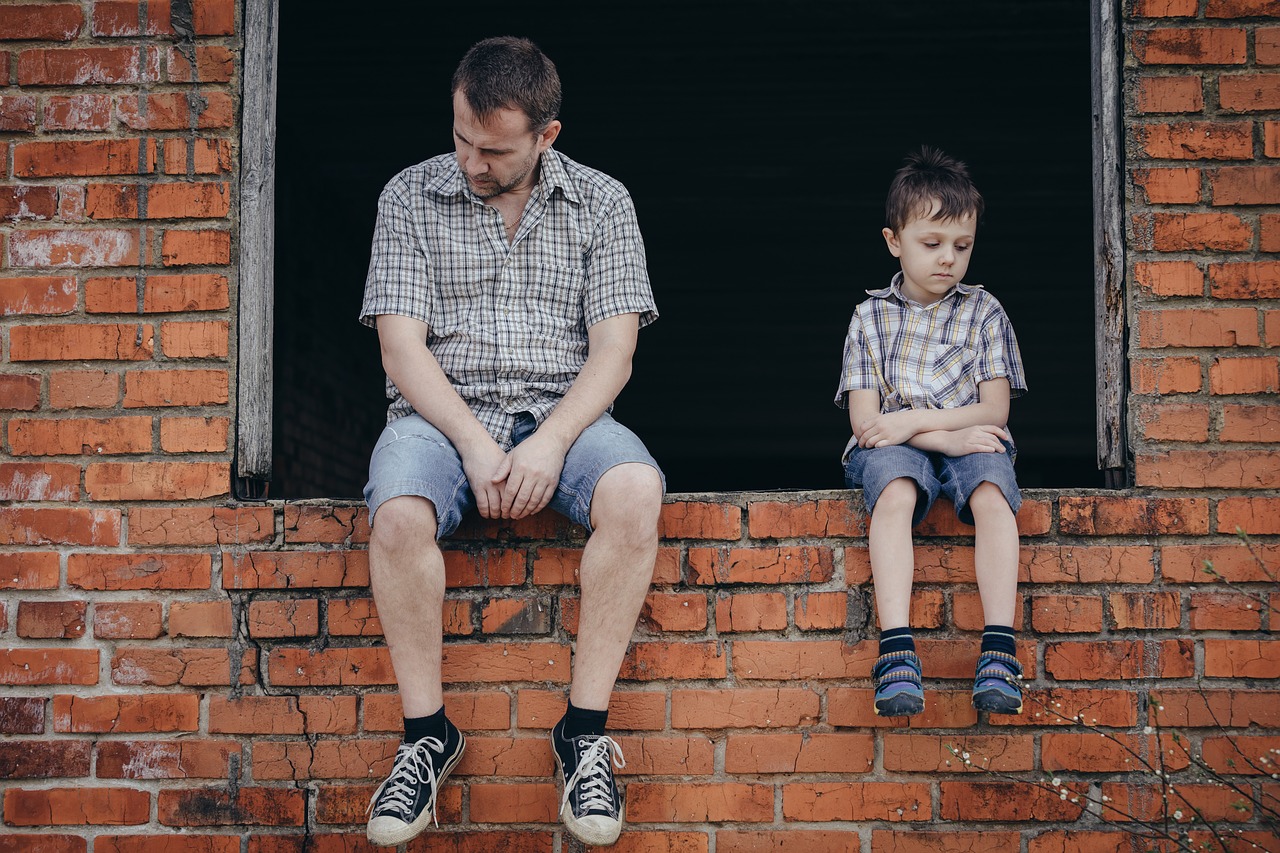 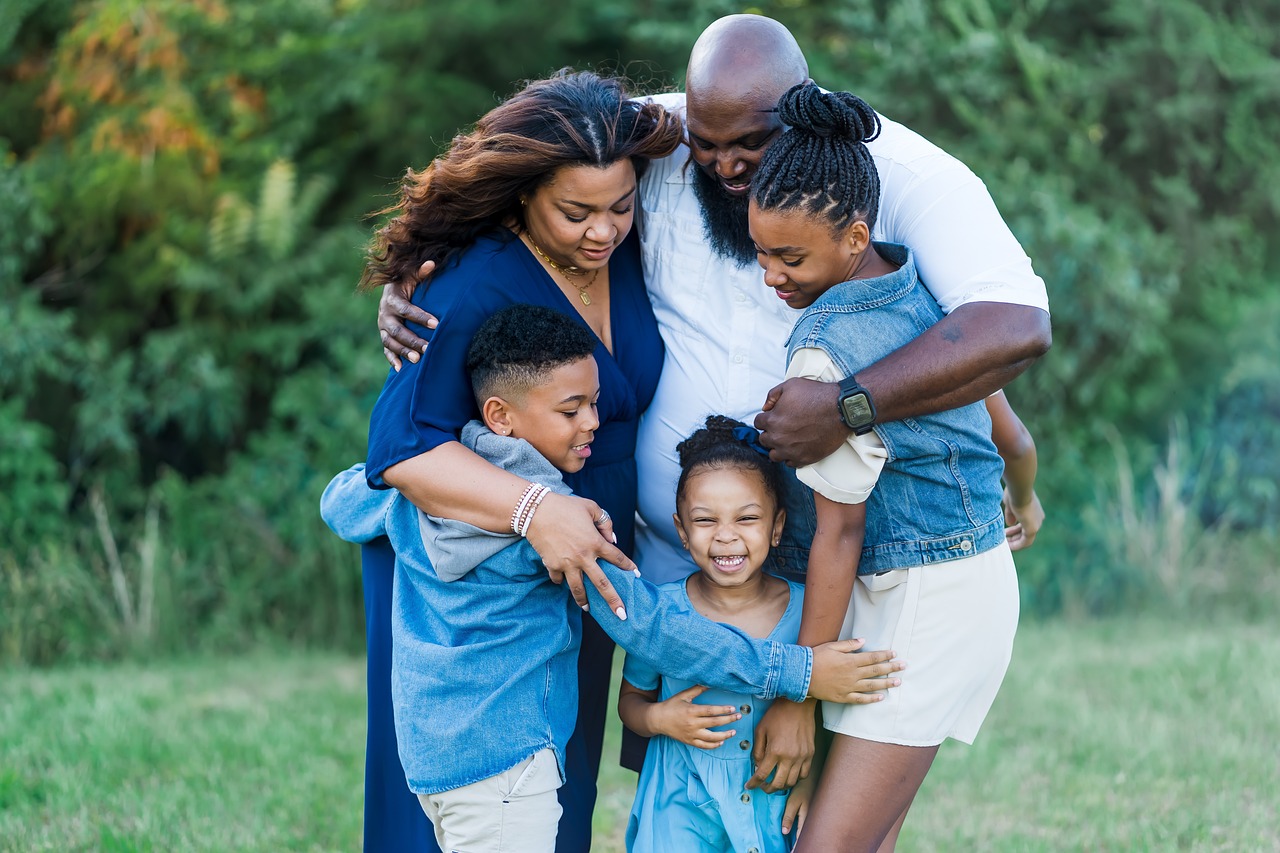 They are a family.
No son perros pero son primos.
Son una familia.
Estás triste hoy.
[Speaker Notes: Timing: 10 minutes

Aim: to practise written production of the revisited structures and vocabulary.

Procedure:
Students translate the sentences.
The answers to this translation task appear upon successive clicks of the mouse.

Note: Teachers will differentiate according to the needs of their students, perhaps providing access to the language guide or KO, but encouraging production from memory wherever possible first (and subsequent access to support for checking/improving answers).]
Asking and answering questions about doing and making
Repaso (revision)HACER in singular persons [revisited]
SSCs [ge], [gi], [j] [revisited]
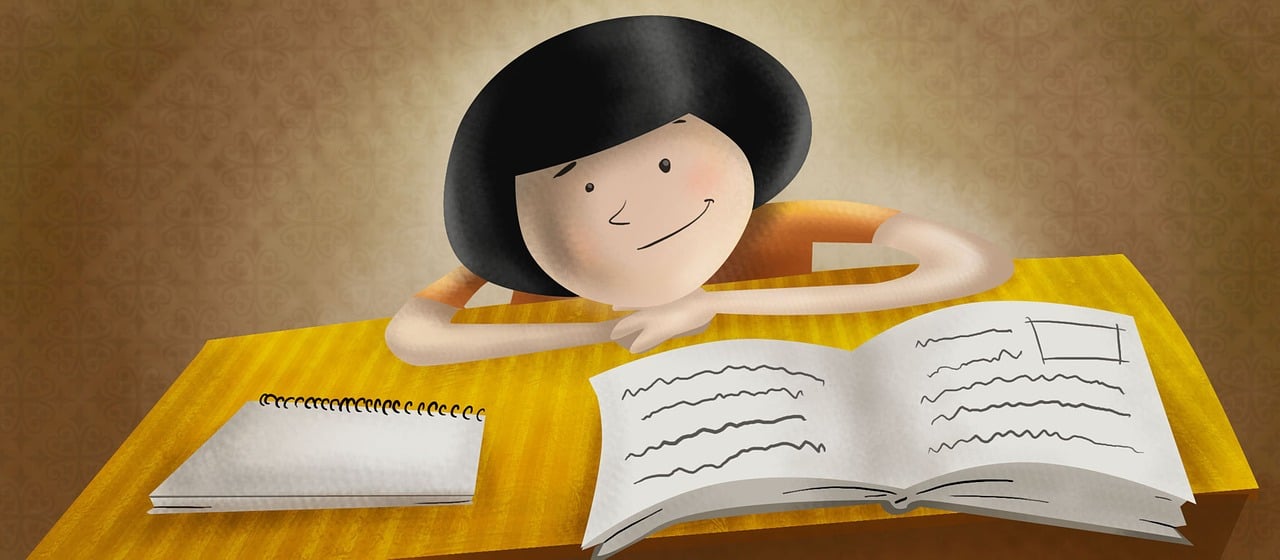 Y7 SpanishTerm 2.1 - Week 5 - Lesson 38Amanda Izquierdo / Nick Avery / Rachel HawkesArtwork: Mark DaviesDate updated: 17.01.24
[Speaker Notes: All pictures selected are available under a Creative Commons license, no attribution required.

Note: all words (new and revisited) in this week of the SOW appear on all three GCSE wordlists, with the following exception:
i) AQA and Edexcel lists do not have feo.Learning outcomes (lesson 2):
Consolidation of HACER in singular persons (hago/haces/hace)
Consolidation of question words
Consolidation of SSCs [ge], [gi] & [j]

Note: a little space is left in lesson 1 to allow time for instructions regarding next week’s (7.2.1.6) assessments and/or to do peer revision, as appropriate.
Word frequency (1 is the most frequent word in Spanish): 
2.1.2 (revisit) tenemos [tener-19]; tienen [19]; perro [888]; abuelo [4796]; abuela [717]; trabajo²; [152]  primo [1451]; prima [3051]; bastante [308]; hermoso [980]; activo [1278]; fuerte [435]
1.2.4 (revisit) son [ser-7]; pequeño [202]; bueno [98]; malo [368]; famoso [997]; bonito [891]; feo [2373]; rico¹ [398]; caro [2179]; barato [2164]; antiguo [446] ¿cómo es? [cómo-151] 

Source: Davies, M. & Davies, K. (2018). A frequency dictionary of Spanish: Core vocabulary for learners (2nd ed.). Routledge: London

The frequency rankings for words that occur in this PowerPoint which have been previously introduced in NCELP resources are given in the NCELP SOW and in the resources that first introduced and formally re-visited those words. 
For any other words that occur incidentally in this PowerPoint, frequency rankings will be provided in the notes field wherever possible.]
Fonética
escuchar / escribir
Remember that [soft g] and [j] sound the same, so the spelling will depend on the word!
Escucha y marca. ¿Escuchas [ge], [gi] o [j]?
la palabra
la frase en inglés
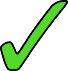 1
(literally, ‘has a lot of pages’).
2
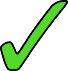 3
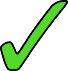 4
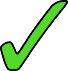 5
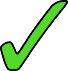 6
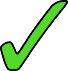 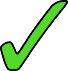 7
8
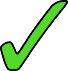 [Speaker Notes: Timing: 8 minutes

Aim: to revisit knowledge of SSC [ge], [gi] and [j] and to practise aural comprehension of previously taught vocabulary.
Note: As the ‘soft’ G and J sound the same, students will need to learn that spelling here is word knowledge and not SSC knowledge. In this case, the audio is provided to reinforce the sound of the SSC, rather than to give a cue for correct spelling. All of these words have been previously taught.

Procedure:
Students should number 1-8 and prepare to write [ge], [gi] or [ji], then the target Spanish word and finally, the phrase in English.
Teachers play the audio once by clicking on the number button. Students need to tick the SSC and write the missing word in Spanish.
Teachers play it again and students write the sentence in English.
Answers are shown for each sentence, one by one, by clicking. The answers for the SSC are shown first for 1-8, then the words, and finally the English translations.
Teachers can play the audio again each time so students can listen and read at the same time.

Transcript:
Generalmente los perros son buenos.
Habla con el hijo.
¿Dónde estás en julio?
Los deberes tienen muchas páginas.
Es normal elegir un producto barato.
Los libros tienen imágenes bastante bonitas.
Es una religión antigua.
Es bueno jugar con la abuela.]
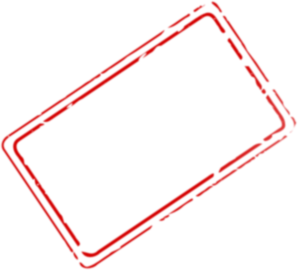 Vocabulario
hablar
cousin (female)
cousin (male)
they are  (for traits)
small
quite
cheap
beautiful
rich
grandfather
we have
they have
expensive
prima
tenemos
tienen
t_ _ _ _ _ _ _
p_ _ _ _
t_ _ _ _ _ _
pequeño
son
abuelo
a_ _ _ _ _
s_ _ _
p_ _ _ _ _ _ _
barato
rico
primo
b_ _ _ _ _
p_ _ _ _
r_ _ _
bastante
caro
hermoso
b_ _ _ _ _ _ _
h_ _ _ _ _ _
c_ _ _
[Speaker Notes: Timing: 3 minutes

Aim: to revise items of vocabulary from one of this week’s revisited vocabulary sets. 

Procedure:
The teacher clicks to show the English word. Students say the word in Spanish in choral response to match the English. Only the first letter is provided so that students have to recall the noun. 
The teacher then clicks to bring up the Spanish word.]
Hacer
gramática
hago
In Spanish, to say ‘I do’ or ‘I make’ say: _________.
To say ’you do’ or ‘you make’ say: _________.
haces
hace
To say ‘s/he or it does’ or ‘s/he or it makes’ say: _________.
Hago los deberes.
I do the homework.
You make friends.
Haces amigos.
Hace dibujos.
S/he or it does drawings.
[Speaker Notes: Timing: 2 minutes

Aim: to revise the target grammar forms ‘hago’, ‘haces’ and ‘hace’ and their respective functions before the subsequent activity. 

Procedure:
Teachers click to show the sentences with the answers missed out, in order to elicit the answer from the students. 
Click again to show examples of ‘hago / haces / haces’ in a short sentence with translation.
It is worth reminding students of the dual possible meanings of hacer (to do/make).]
leer
¿Quién hace la actividad? ¿Es Lucía (I), Daniel (you) o Nadia (she)?Marca la opción correcta.  Luego marca el verbo correcto en inglés.
leer
leer
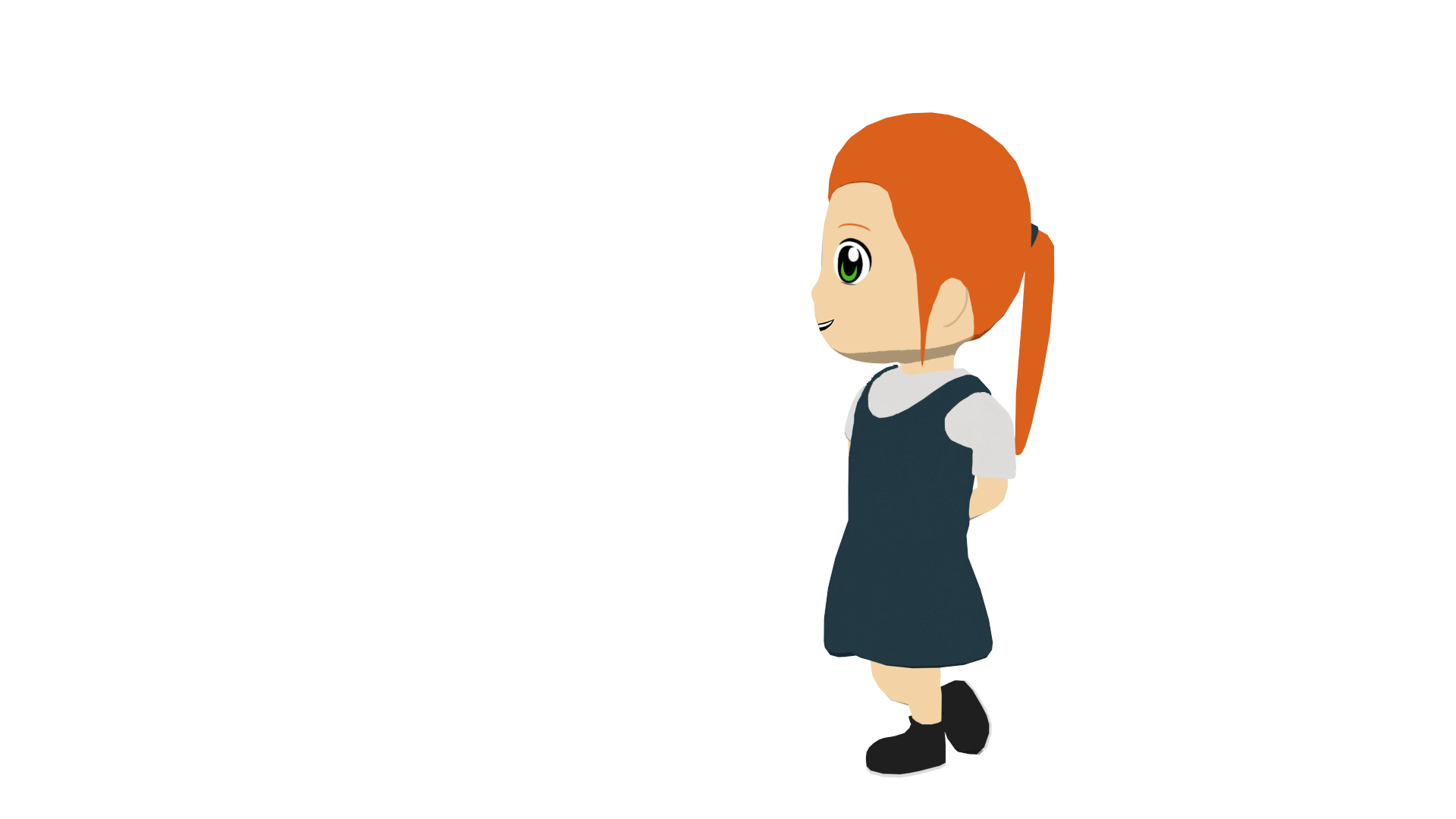 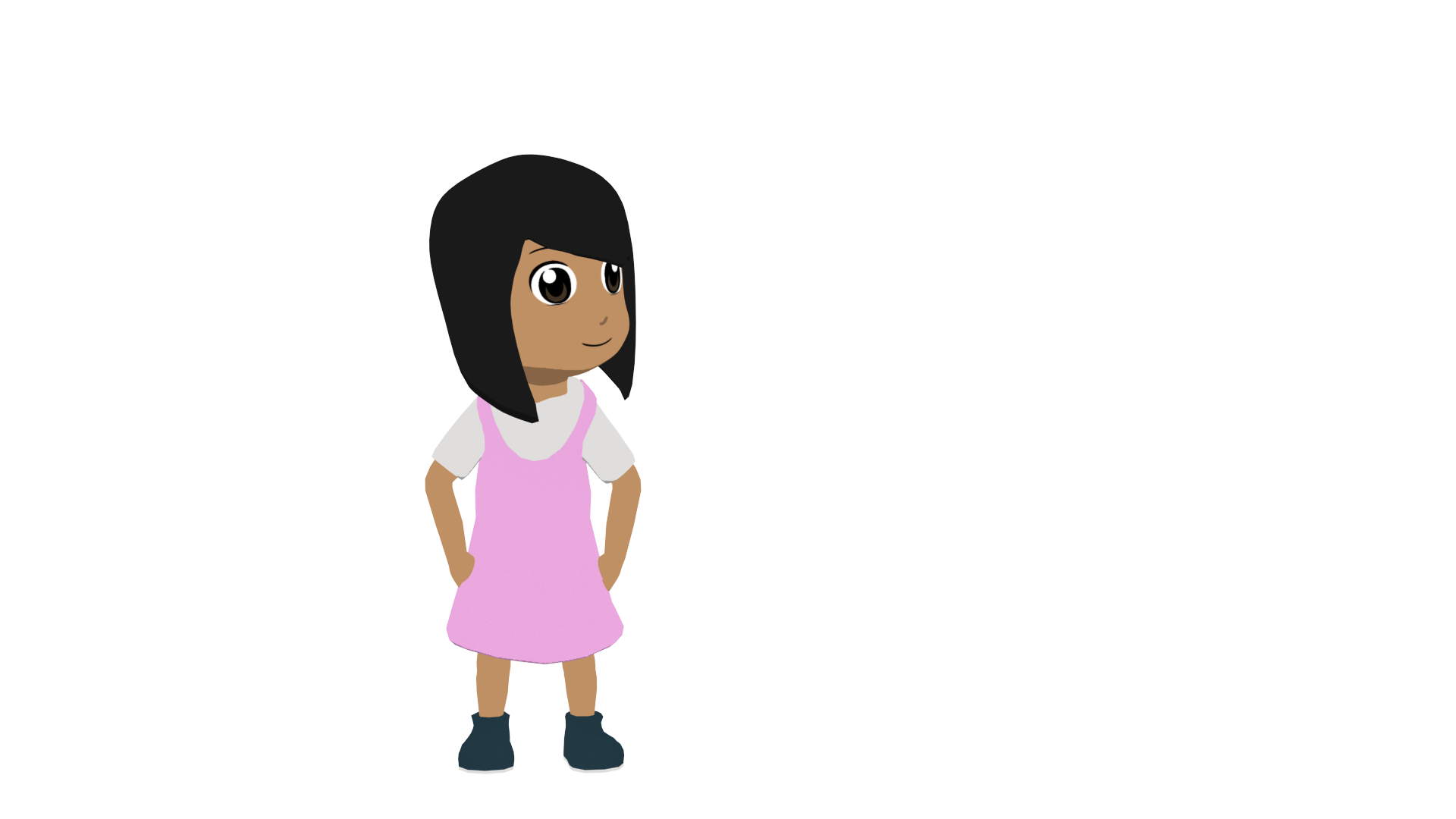 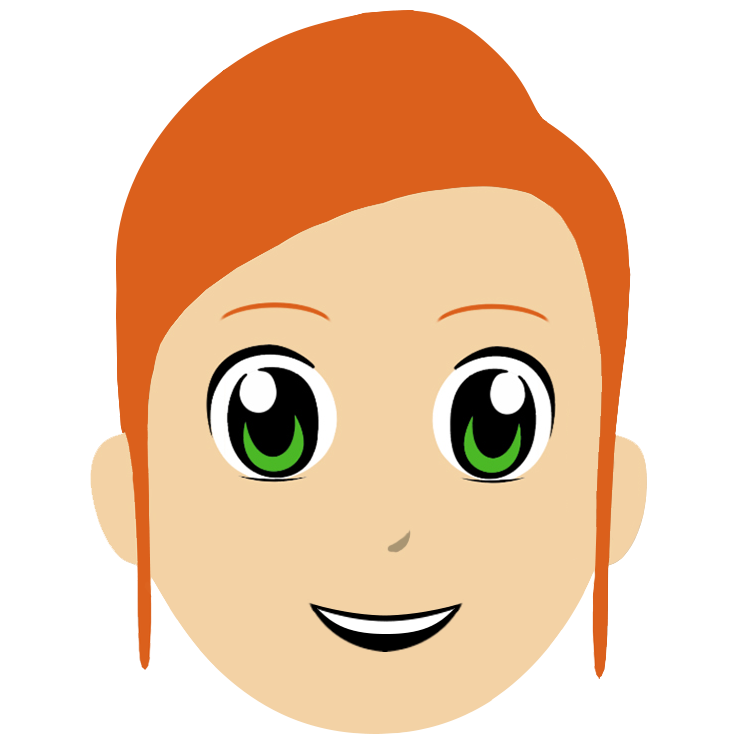 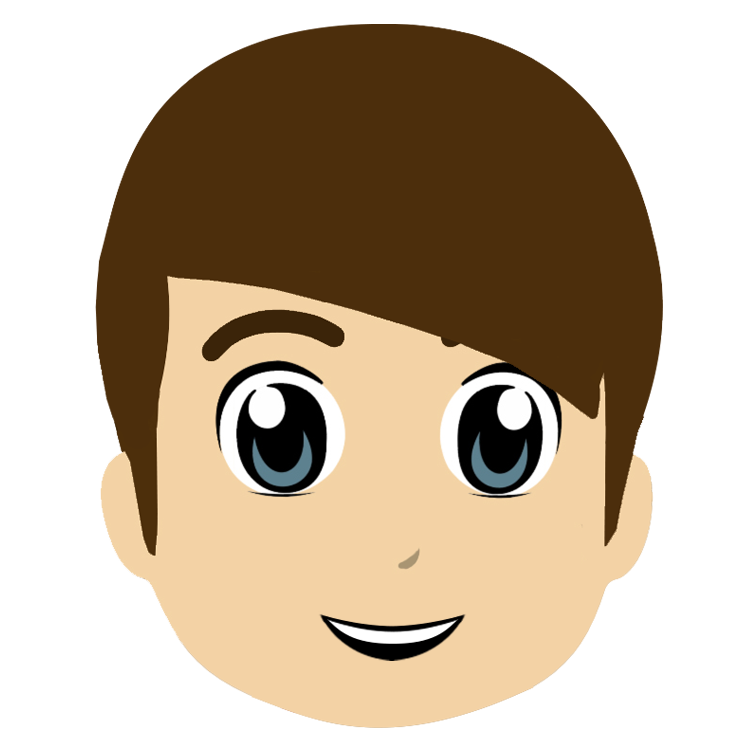 a beautiful drawing
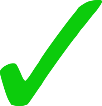 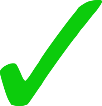 work in a team
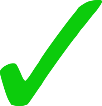 a film with the cousin
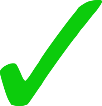 a small shirt
a Spanish dish
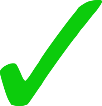 a lot of sport
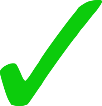 [Speaker Notes: Timing: 8 minutes

Aim: to consolidate verb endings and understanding of the different translations of ‘hacer’.

Procedure: 
Students copy the grid and read each phrase and decide who performs the action, putting a tick in the relevant column.
Students then decide whether the verb means ’make’, ‘makes’, ’do’ or ‘does’, and either writes their answer or circles the correct one.
Students then write what each person does or makes in English.
The teacher goes through the answers. The ‘I/you/he/she’ answers are shown for questions 1-6 first, then the translation of hacer column 1-6 and finally the English translation column.]
leer / hablar
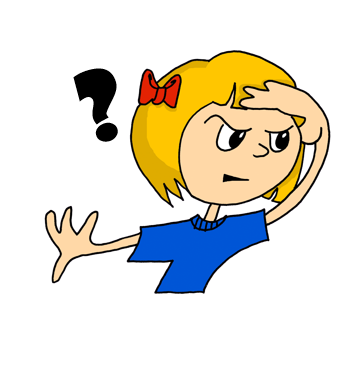 ¿Cómo se dice en español?
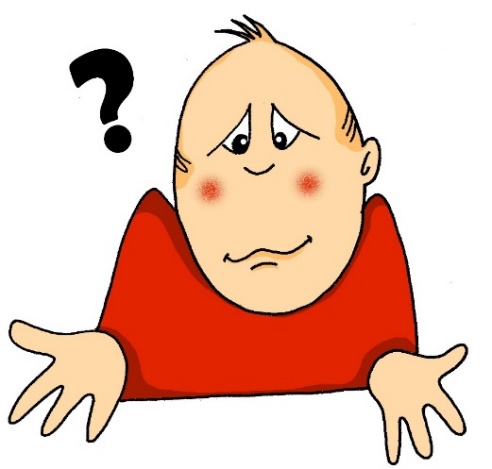 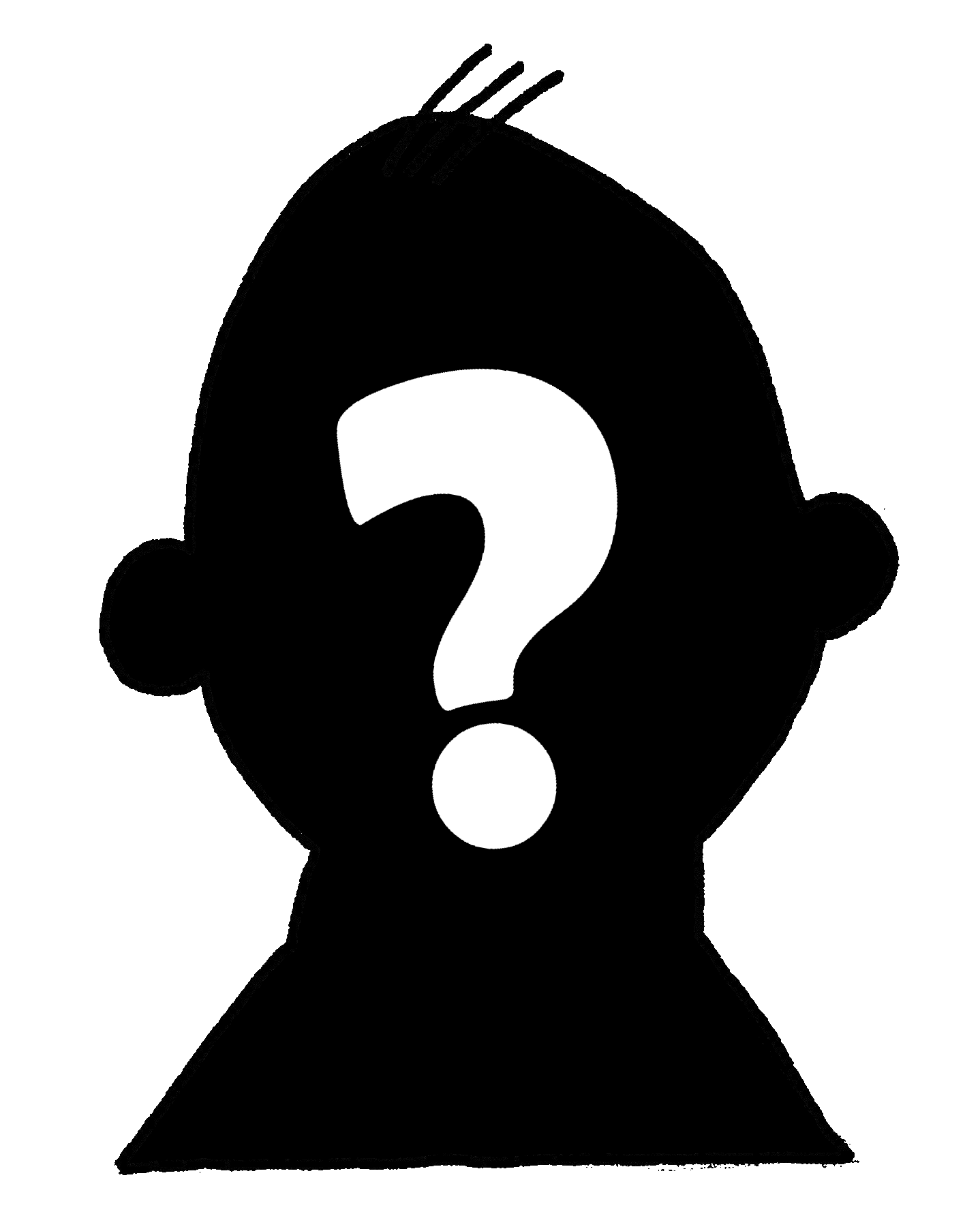 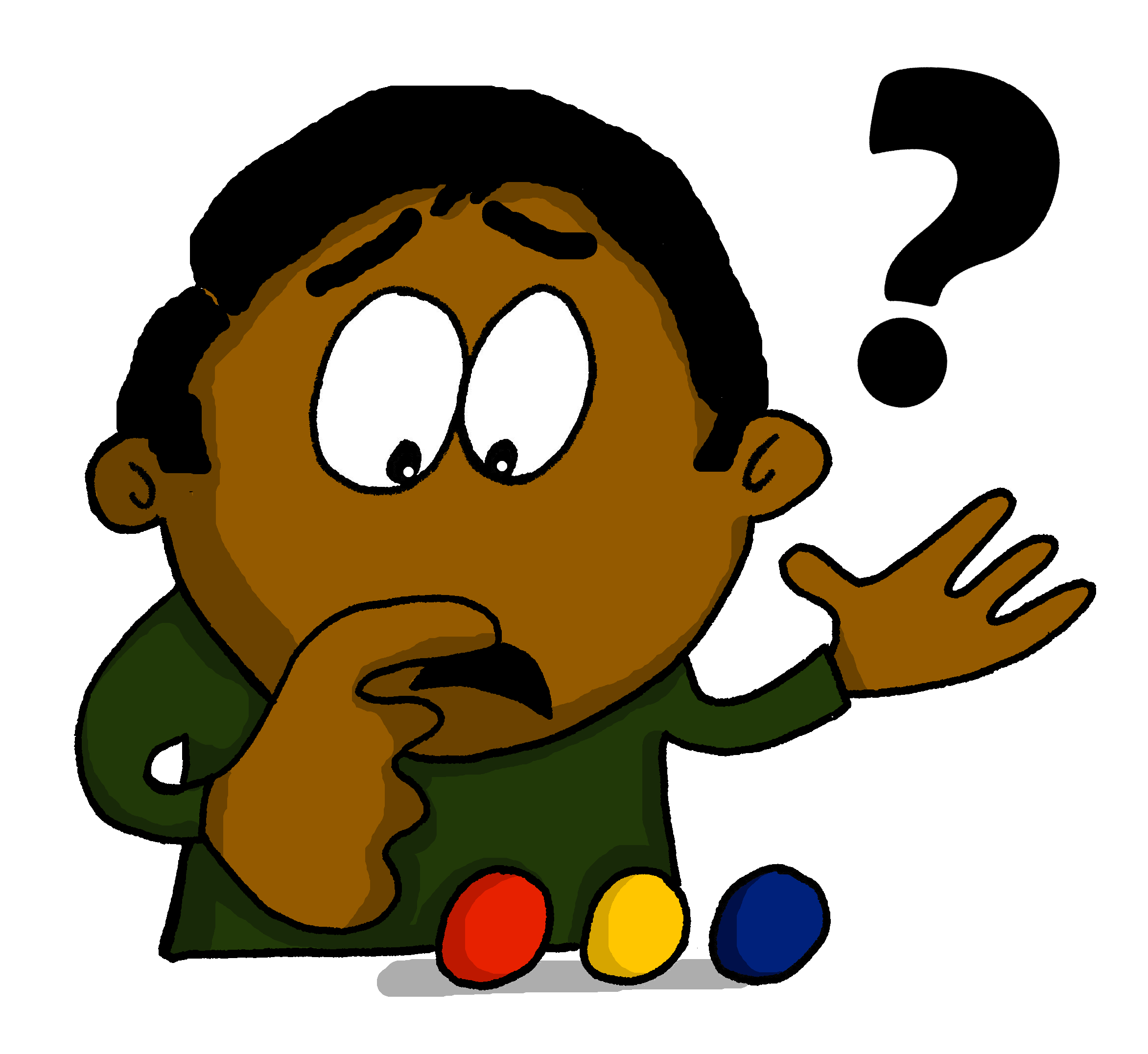 2.
3.
4.
1.
Where?
Which?
How?
Who?
¿cuál(es)?
¿dónde?
¿quién(es)?
¿cómo?
6.
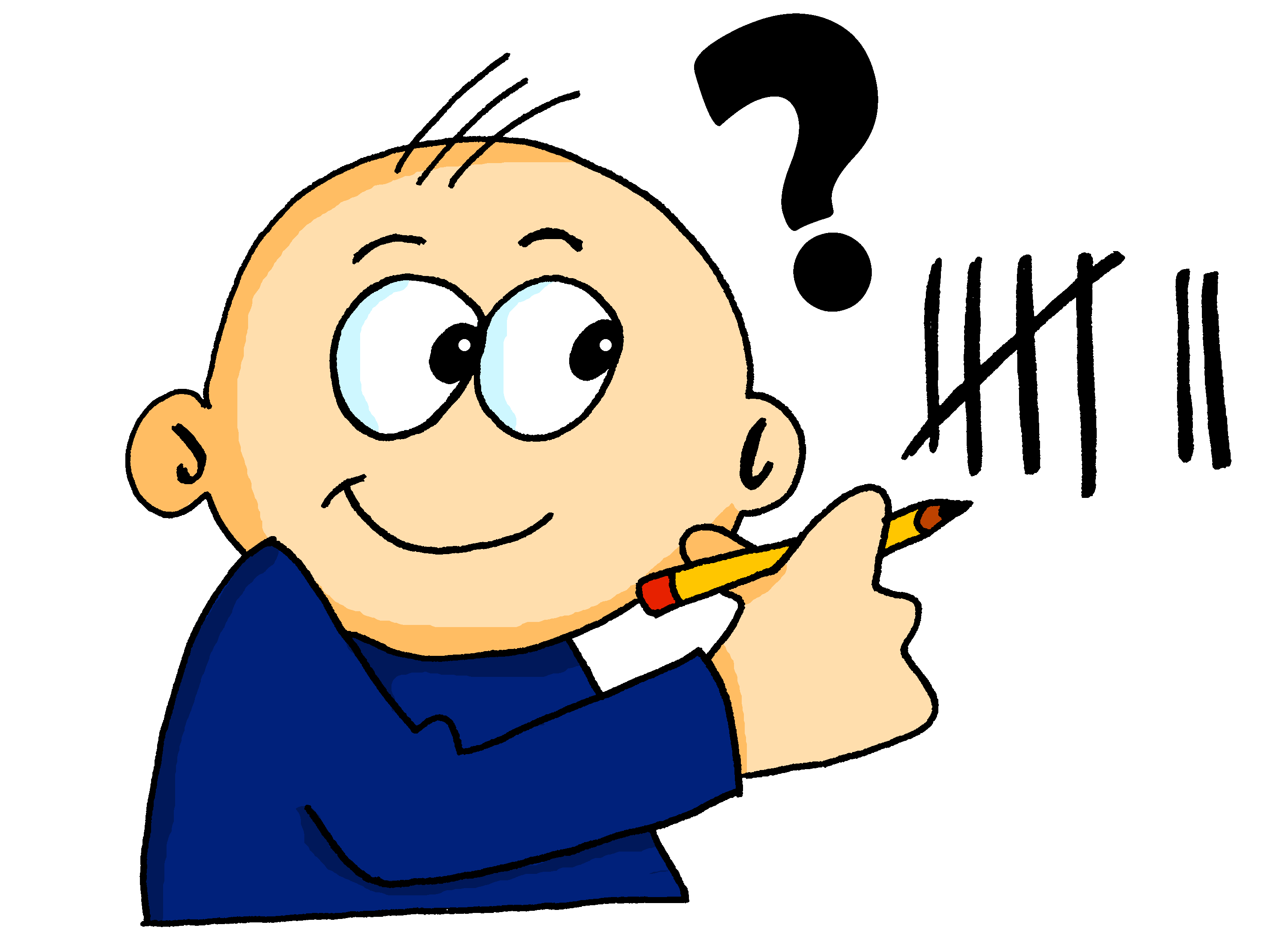 8.
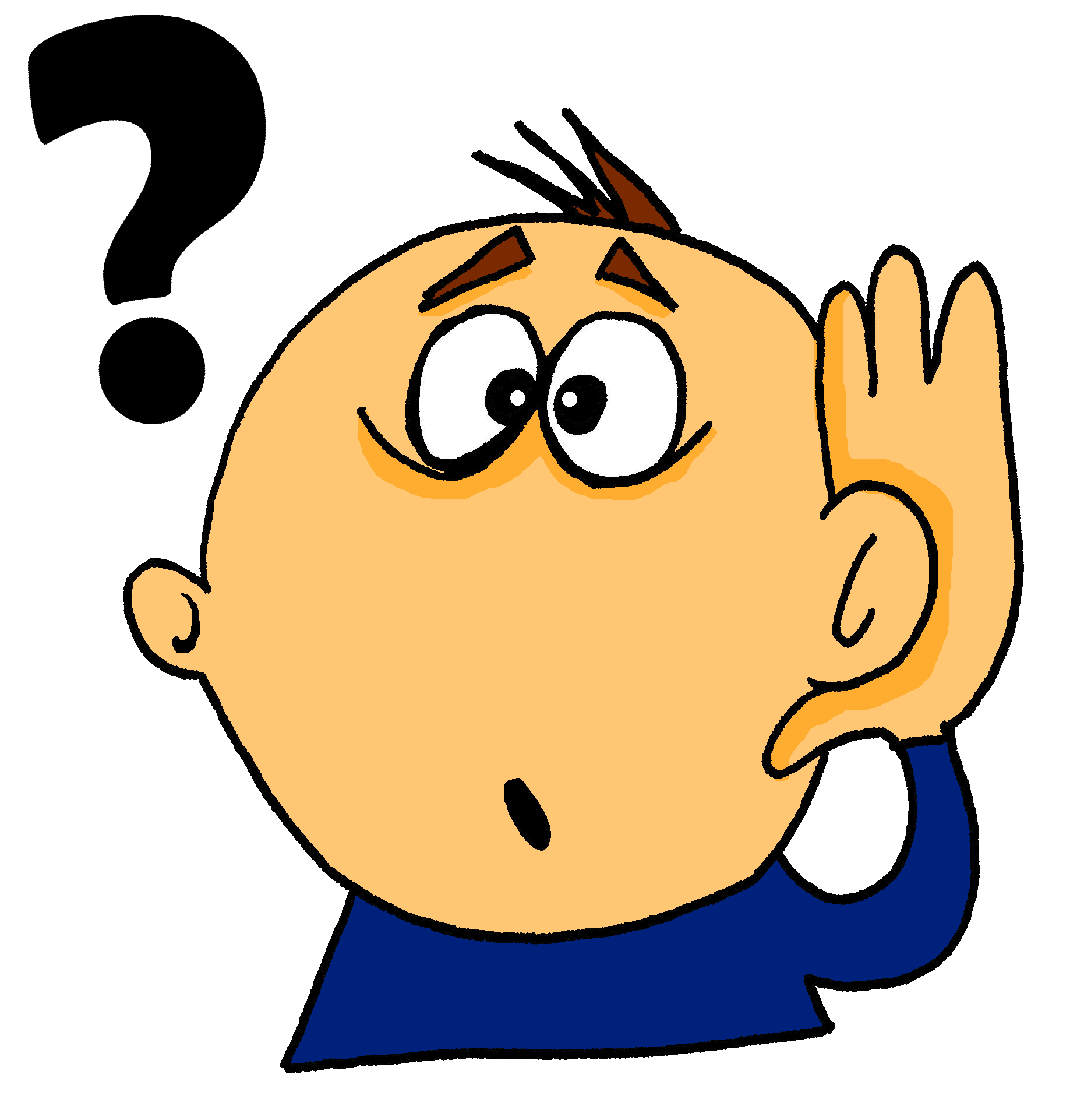 7.
5.
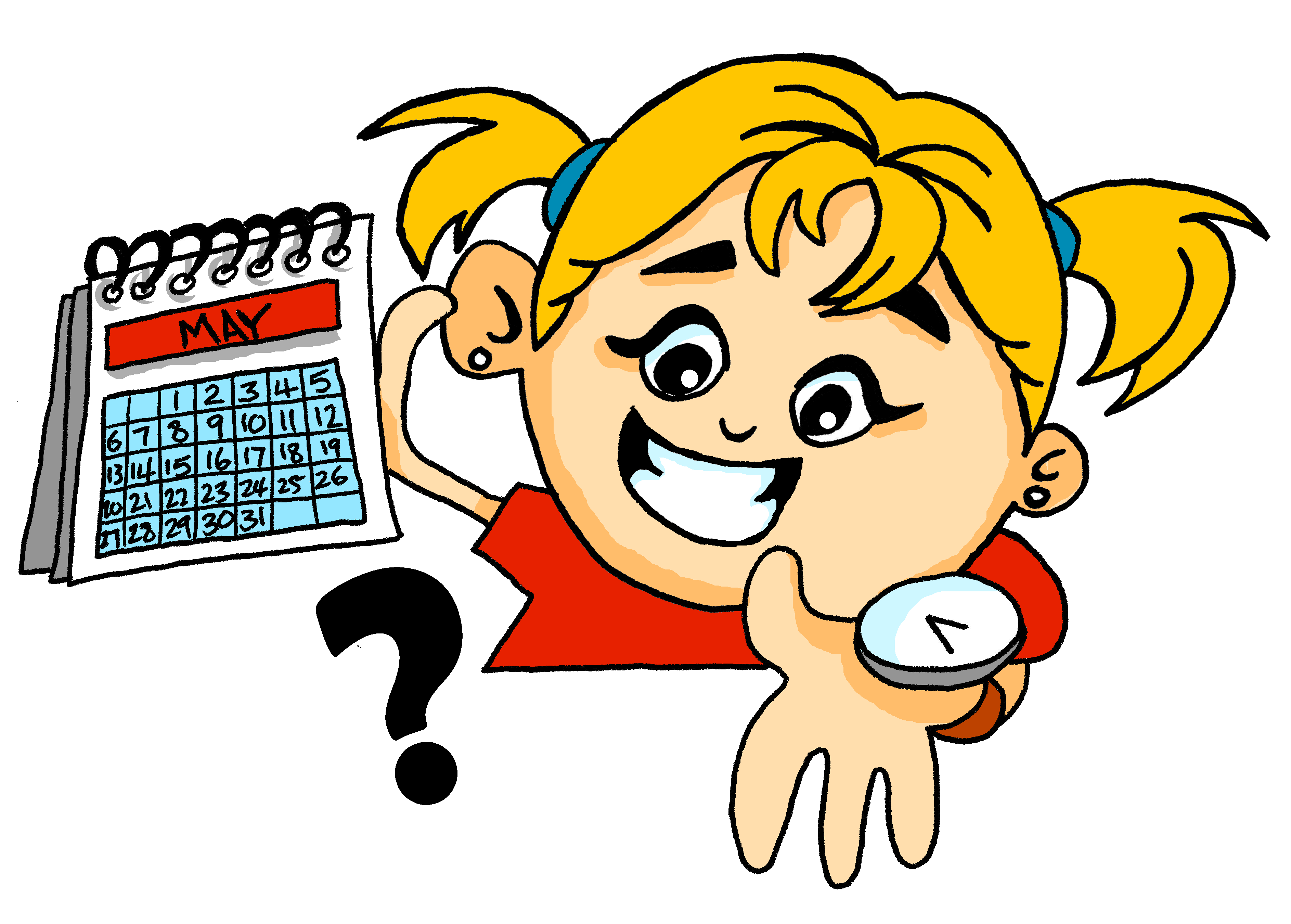 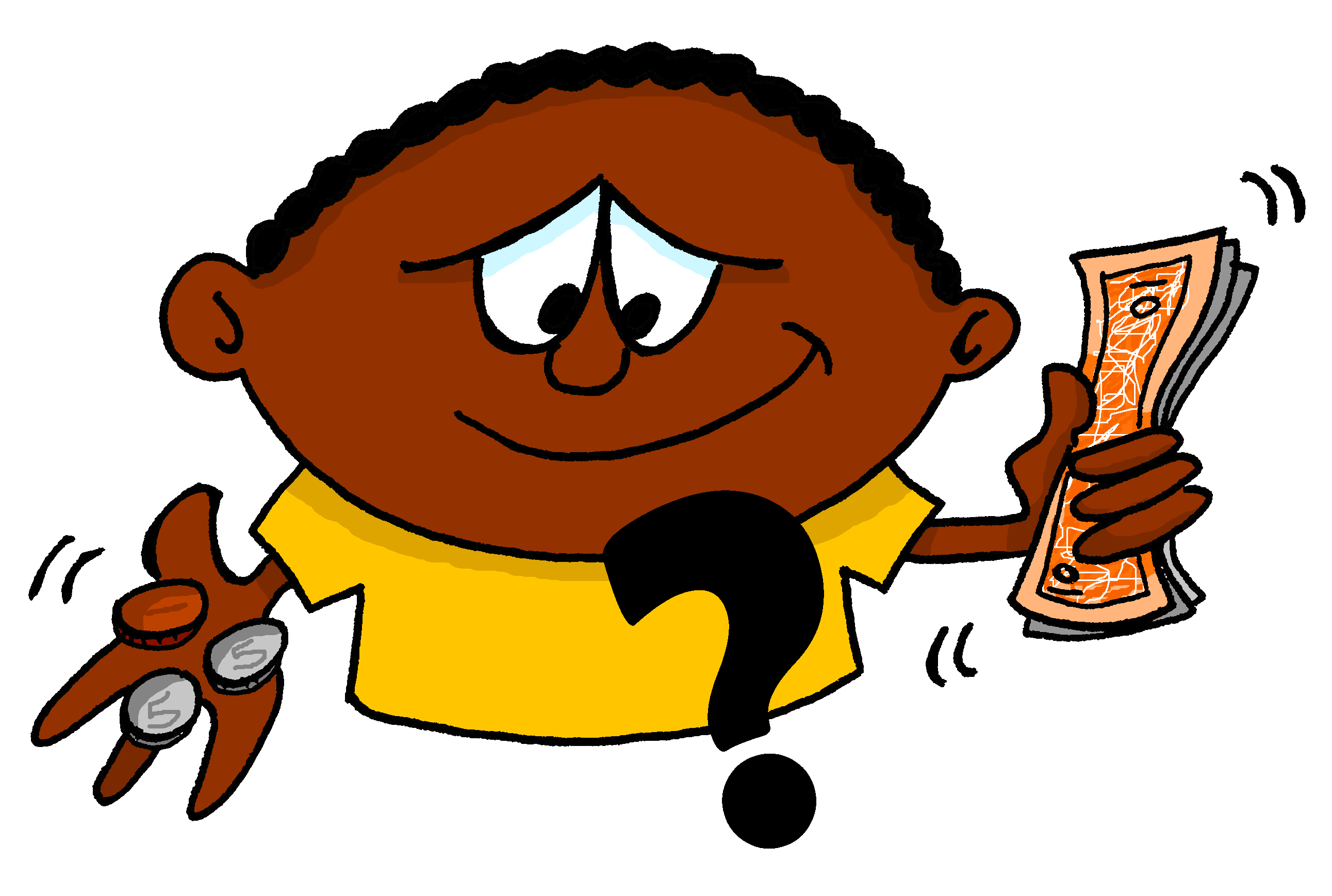 What?
When?
How much?
How many?
¿cuánto?
¿cuántos?
¿qué?
¿cuándo?
¿quién(es)?
¿cuál(es)?
¿cuánto?
¿cuántos?
¿cómo?
¿cuándo?
¿dónde?
¿qué?
[Speaker Notes: Timing: 2 minutes

Aim: to refresh understanding of eight previously taught question words ahead of the next activity.
Procedure: 
1. Teachers ask students to volunteer answers orally, in chorus. 
2. Click for the Spanish word to float to the correct English word.]
La profesora hace preguntas en clase. Who is she referring to?
escuchar
escuchar
What’s the question word in English?
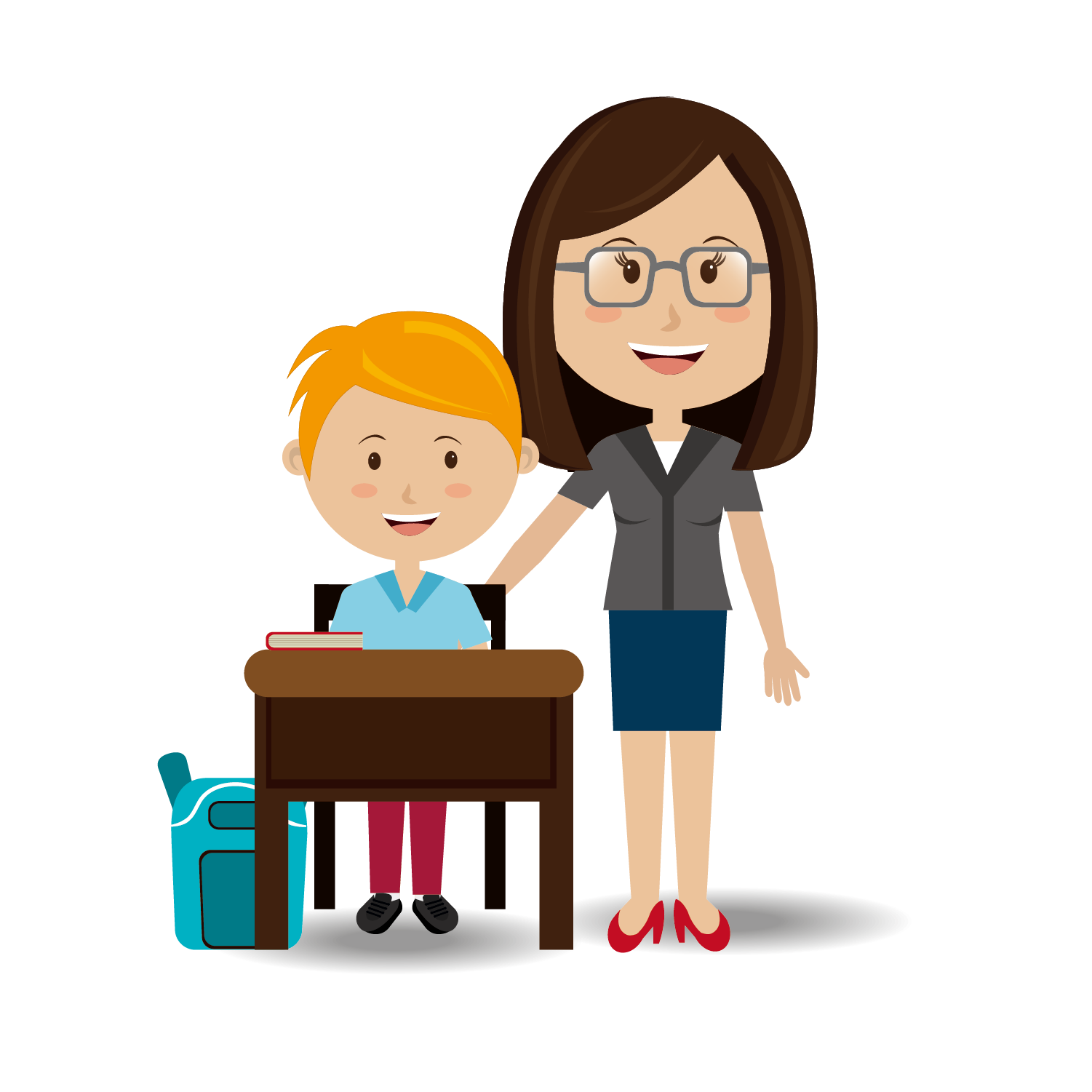 los dos
what?
1
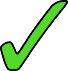 do
when?
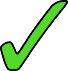 2
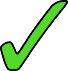 make
who?
3
do
how?
4
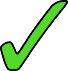 do
where?
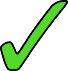 5
los dos
what?
6
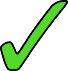 make
how many?
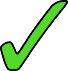 7
which?
do
8
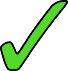 [Speaker Notes: Timing: 8 minutes

Aim: to increase aural awareness of three verb endings of the verb ‘hacer’ and understanding of the person that each refers to. To also reinforce knowledge of question words.

Procedure:
Students copy the grid and listen to each recording and decide whether the question refers to ‘I’, ‘you’ or ‘s/he’. Teachers play the recording by clicking the number button.
Teachers click to go through these answers, and then click to show the next table.
On the second listen through students then write each question word in English.
Additional option: the teacher could also play the audio again and ask whether, in context, ‘hacer’ refers to ‘do’ or ‘make’. This table is revealed and the answers by clicking.

Transcript:
1. ¿Qué haces por la tarde?
2. ¿Cuándo hace los deberes?
3. ¿Quién hace la cama?
4. ¿Cómo hago la tarea?
5. ¿Dónde haces deporte?
6. ¿Qué hago en la escuela?
7. ¿Cuántos regalos haces?
8. Hay dos actividades. ¿Cuál haces?]
In English, we also sometimes use ‘do’ as an auxiliary verb in questions. In Spanish, you only need one verb here!
¿Cómo se dice en espanol?
escribir
escribir
¿Cómo haces amigos?
¿Quién hace películas?
¿Cuándo hago la cama?
¿Cuándo haces deporte?
¿Qué hace por la tarde?
¿Cómo hace platos españoles?
¿Quién hace los deberes?
[Speaker Notes: Timing: 8 minutes

Aim: to create seven questions with ‘hacer’, based on the prompts. This will help to prepare students for the next activity.

Procedure: 
Teachers click to bring up each combination of sentence parts.
Teachers ask students to write the Spanish on mini-whiteboards or in their books, then volunteer the answer orally. 
The answer is shown by clicking, and then the process is repeated. There are seven questions.]
You’re helping a friend write messages to a Spanish friend. 
Escribe en español.
escribir
escribir
¿Qué haces por las tardes?
What do you do in the afternoons?
Hago películas. ¡Es genial! ¿Haces deporte?
I make films! It’s great. 

Do you do sport ?




Hace kárate en la plaza y hace platos españoles.
Yes, and I also do drawings.
What does Tomás do and where?
He does karate in the square and he makes Spanish dishes.
Sí, y tambien hago dibujos. ¿Qué hace Tomás, y dónde?


[Speaker Notes: Timing: 10 minutes
Aim: This mini-Whatsapp exchange is a chance to bring together some of the different features practised this lesson in writing practice.
question words
hago/haces/hace
vocabulary used with ‘hacer’
Procedure:1. Students translate the four messages into Spanish, if possible without using reference resources.2.  When the students are finished, teachers click to show the answers, and go through any potential issues.]
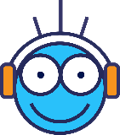 Deberes
No new vocabulary for 7.2.1.6 but revisit Term 1 and Term 2.1 vocabulary for the assessment next week.
[Speaker Notes: Use this slide to set the homework and give any instructions about next week’s assessment.
This week there is no new vocabulary but quite a lot of previously taught vocabulary to revisit.

Notes:
i) Teachers may want to recommend use of a particular online app for the revision of these words.ii) Quizlet now requires parental involvement / registration / permissions for users below the age of 13, so it is perhaps most suitable for Y9 – 11 students.This is the mash up of all the Y7 words taught so far:  https://quizlet.com/gb/482078646/spanish-y7-vocabulary-mash-up-terms-11-12-and-21-flash-cards/iii) Language Nut hosts LDP vocabulary lists and these are free for schools to use, though there is a registration process.  One benefit is that all of the student tracking data that Language Nut offers  are also available to schools that use the LDP lists for practice. Perhaps this makes it a good option for Y7/8.
iv) There are other free apps, and new ones are always appearing. Teachers have told us that they are currently using:Flippity, Wordwall (where using previously-created activities is free).]